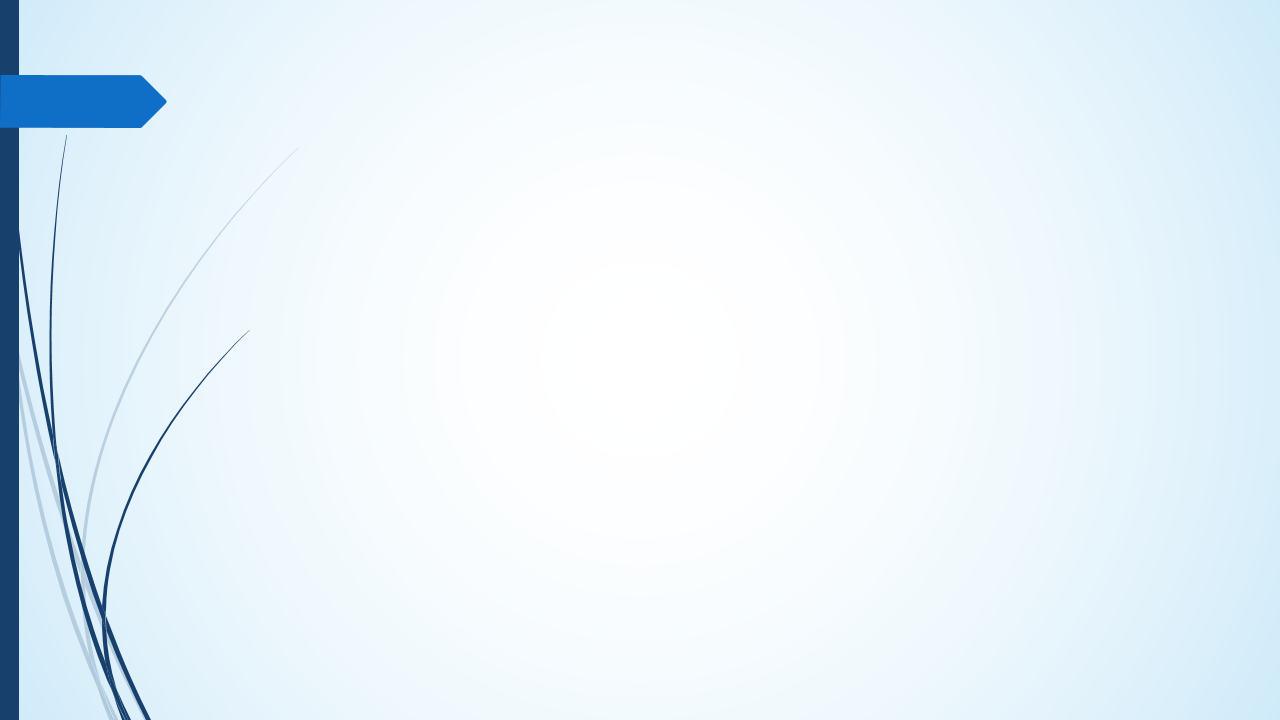 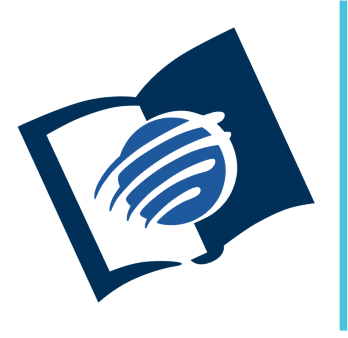 El amor de Dios
y su justicia
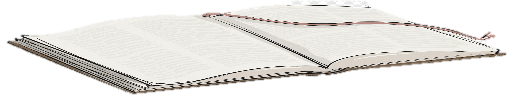 I Trimestre
Lección 13
ELAMOR ES EL CUMPLIMIENTO DE LA LEY
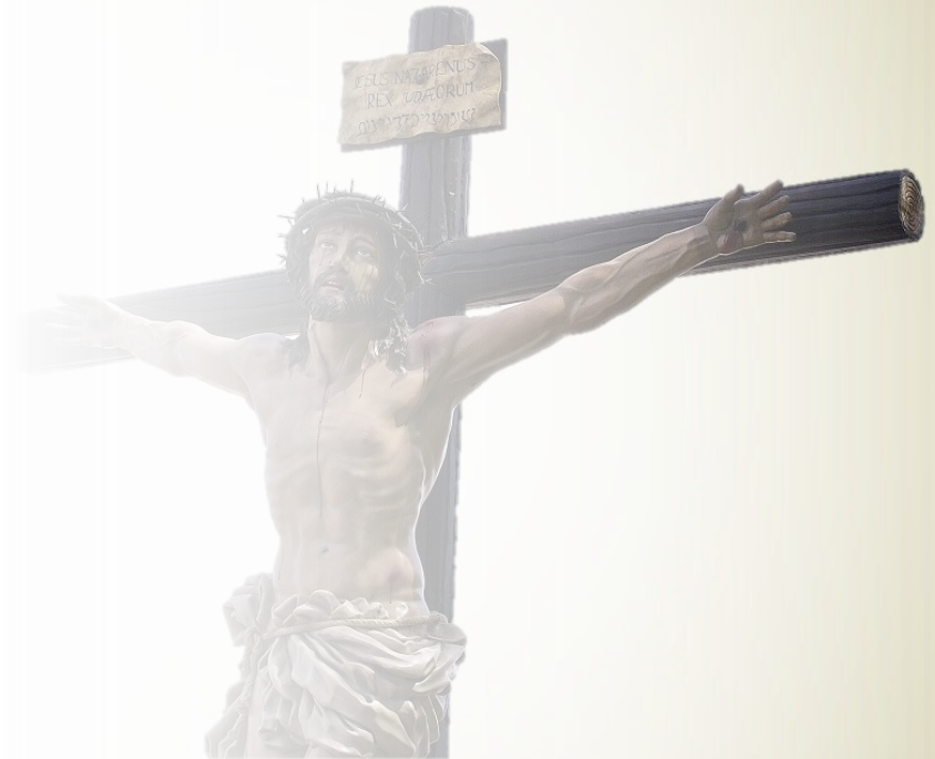 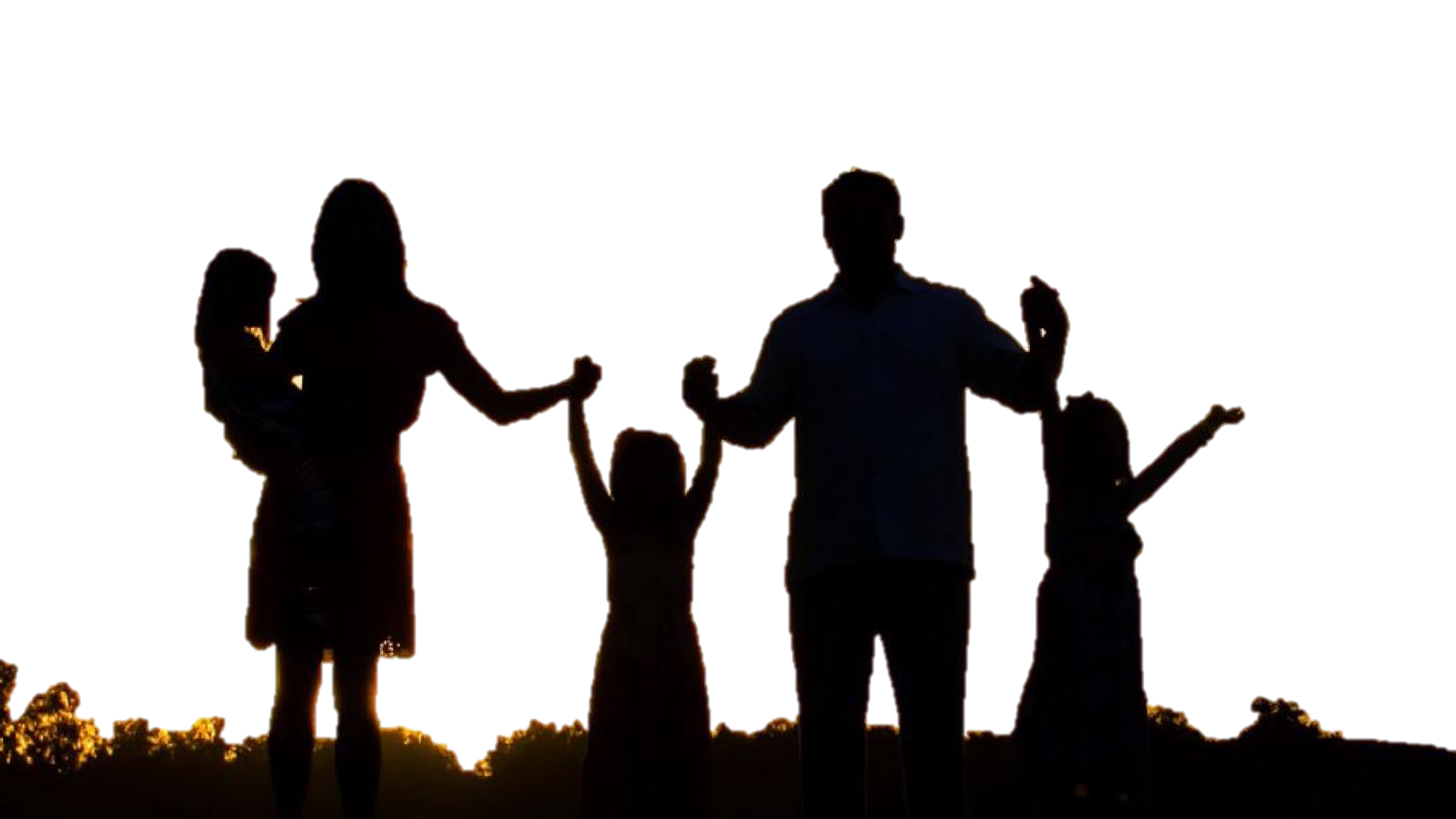 Pr. Enoc Ruiz Ginez
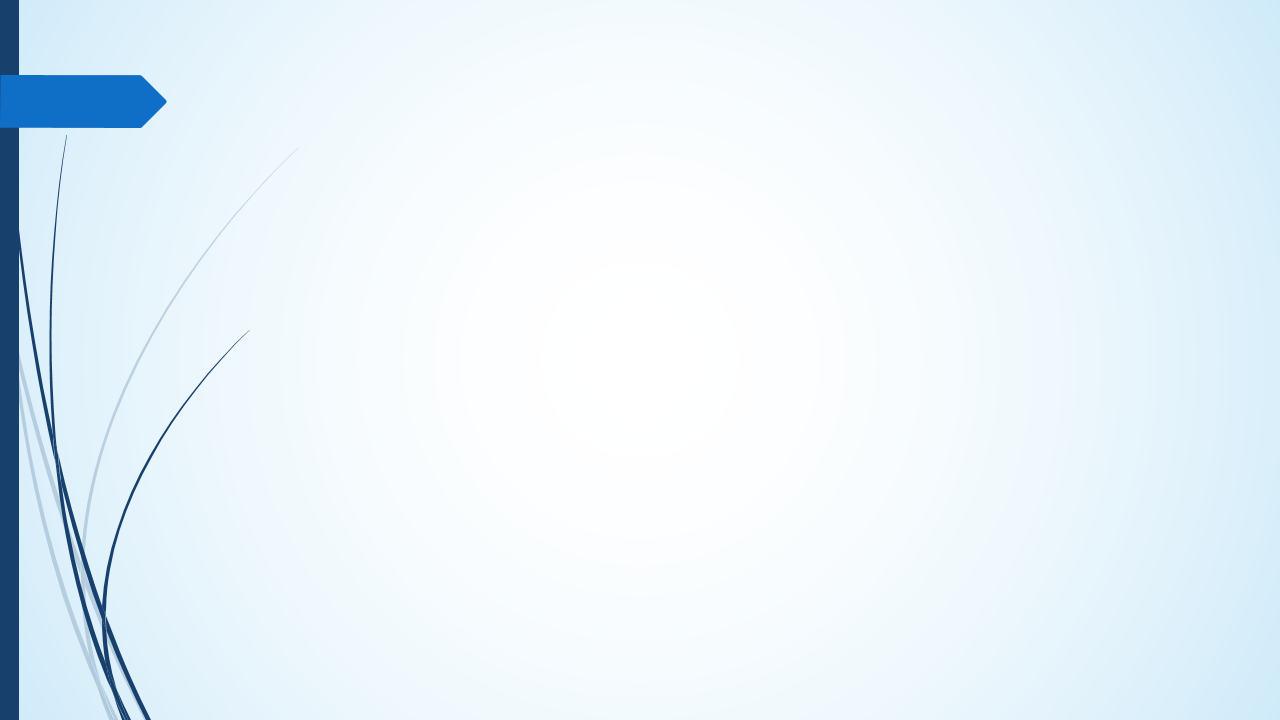 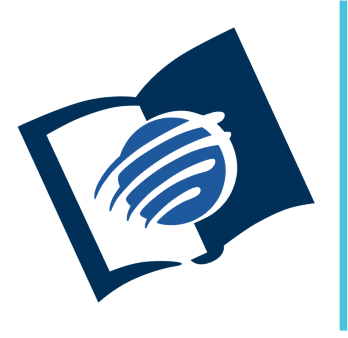 El amor de Dios
y su justicia
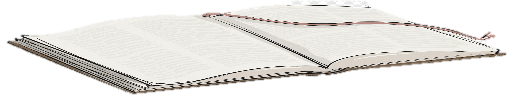 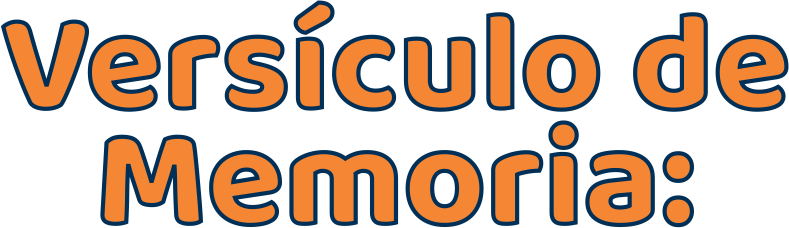 “No debáis a nadie nada, sino ámense unos a otros, pues el que ama al prójimo ha cumplido la ley” (Rom 13: 8).
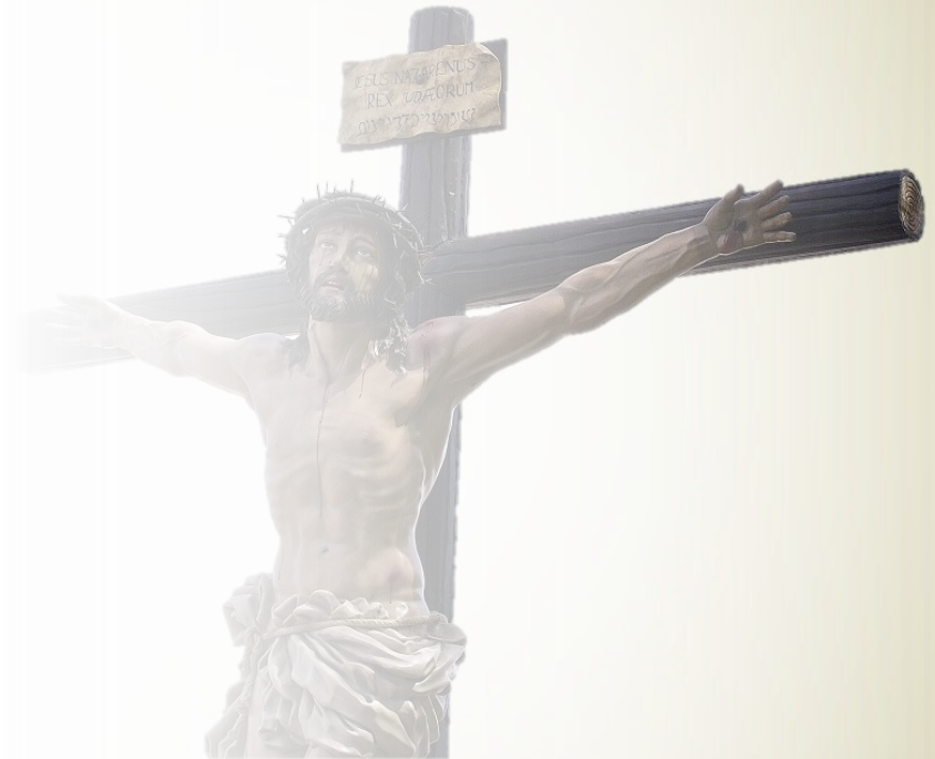 Pr. Enoc Ruiz Ginez
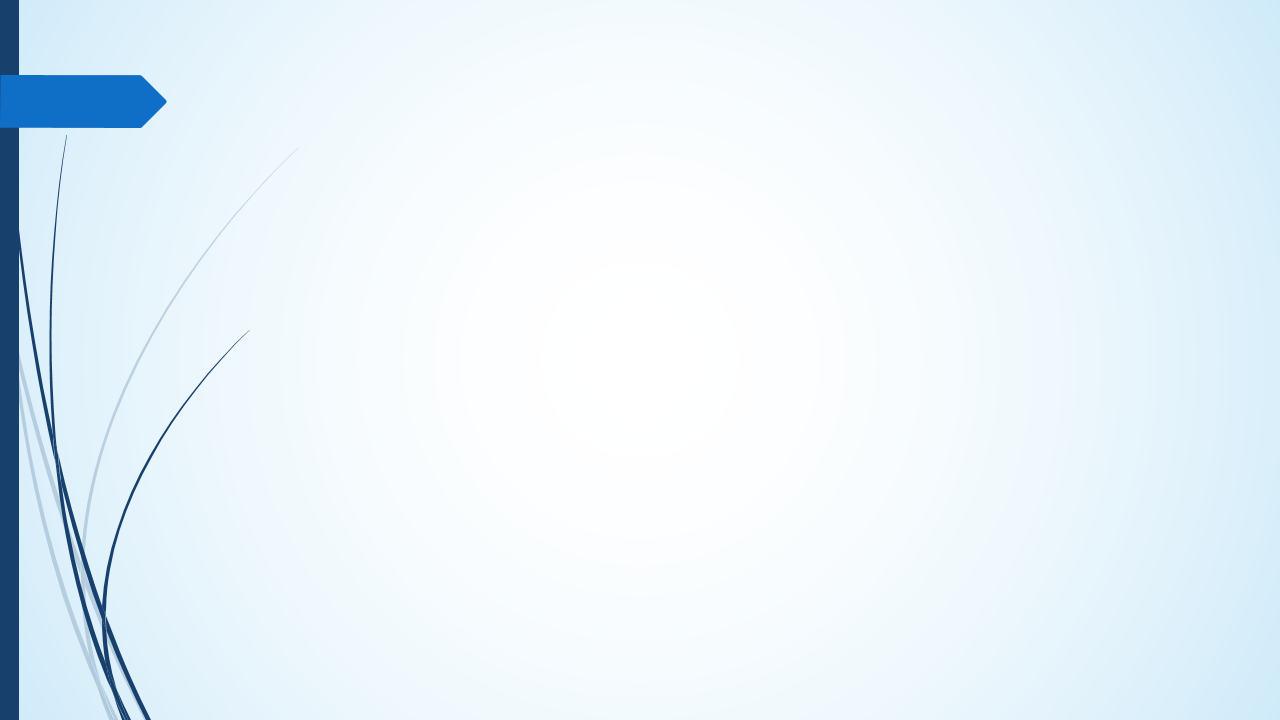 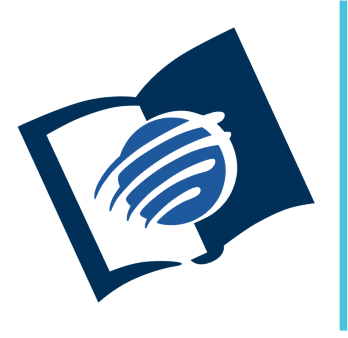 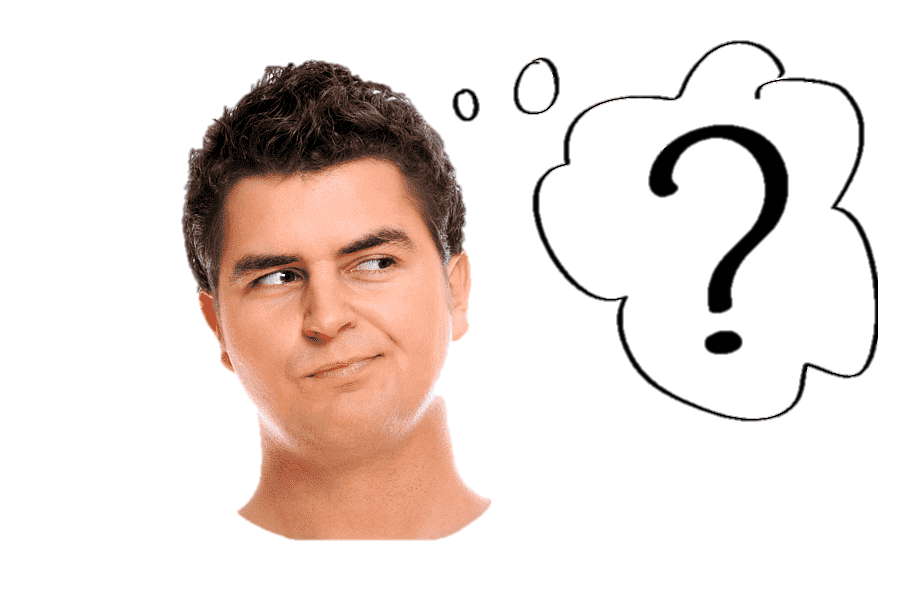 El amor de Dios
y su justicia
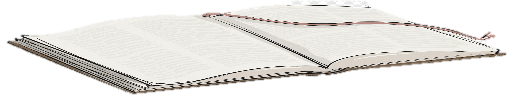 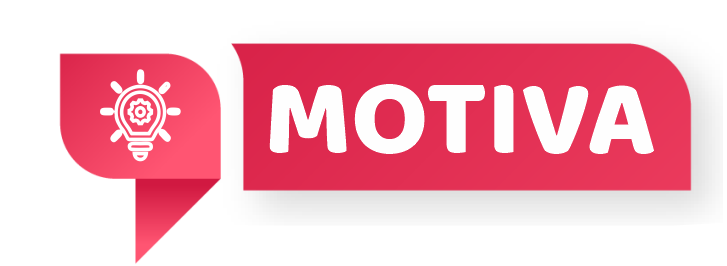 ¿Qué es más importante: obedecer la ley de Dios o amar a los demás? ¿O acaso ambas cosas están inseparablemente unidas?
Al repasar la lección de esta semana veremos que la LEY y EL AMOR son inseparables.
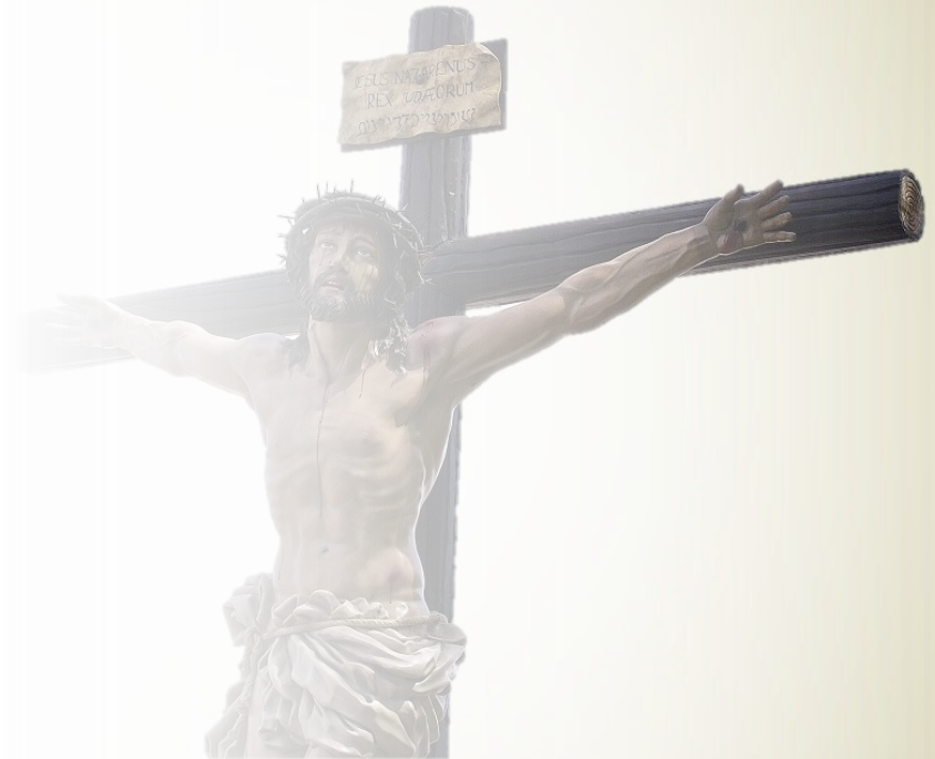 Pr. Enoc Ruiz Ginez
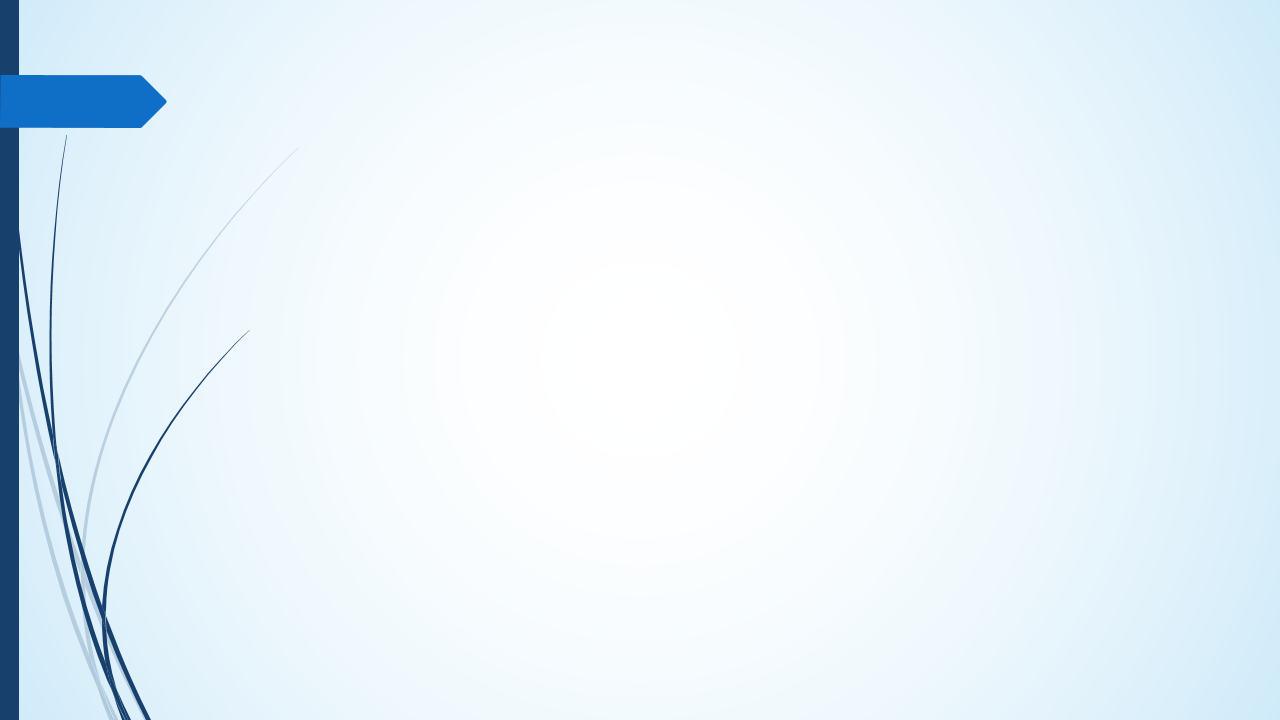 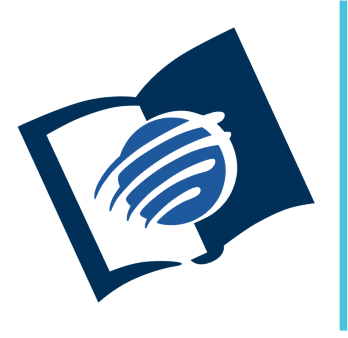 El amor de Dios
y su justicia
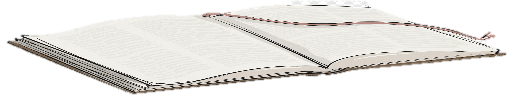 ¿Qué debo saber?
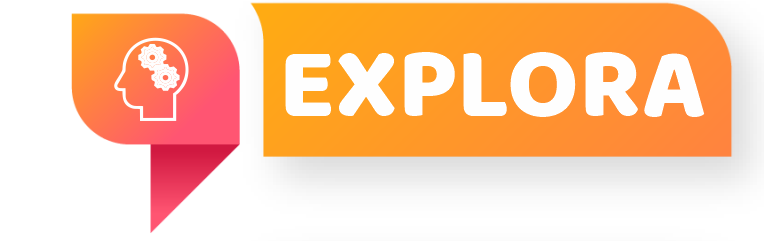 1.
LA LEY DEL AMOR
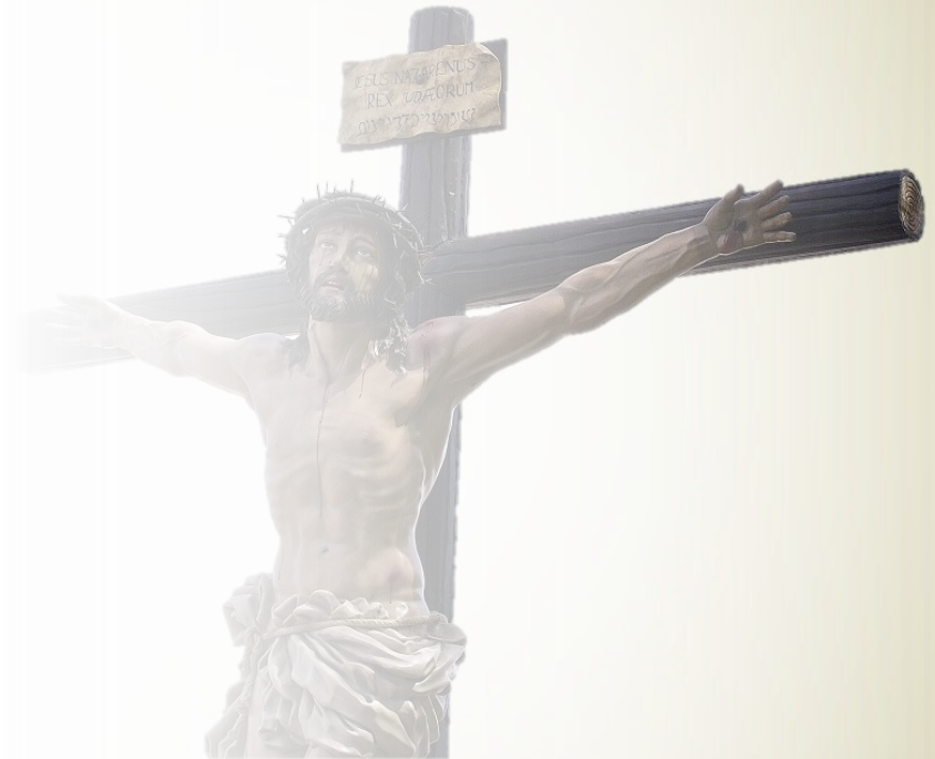 2.
LA LEY Y LA GRACIA
3.
EL CUMPLIMIENTO DE LA LEY
Pr. Enoc Ruiz Ginez
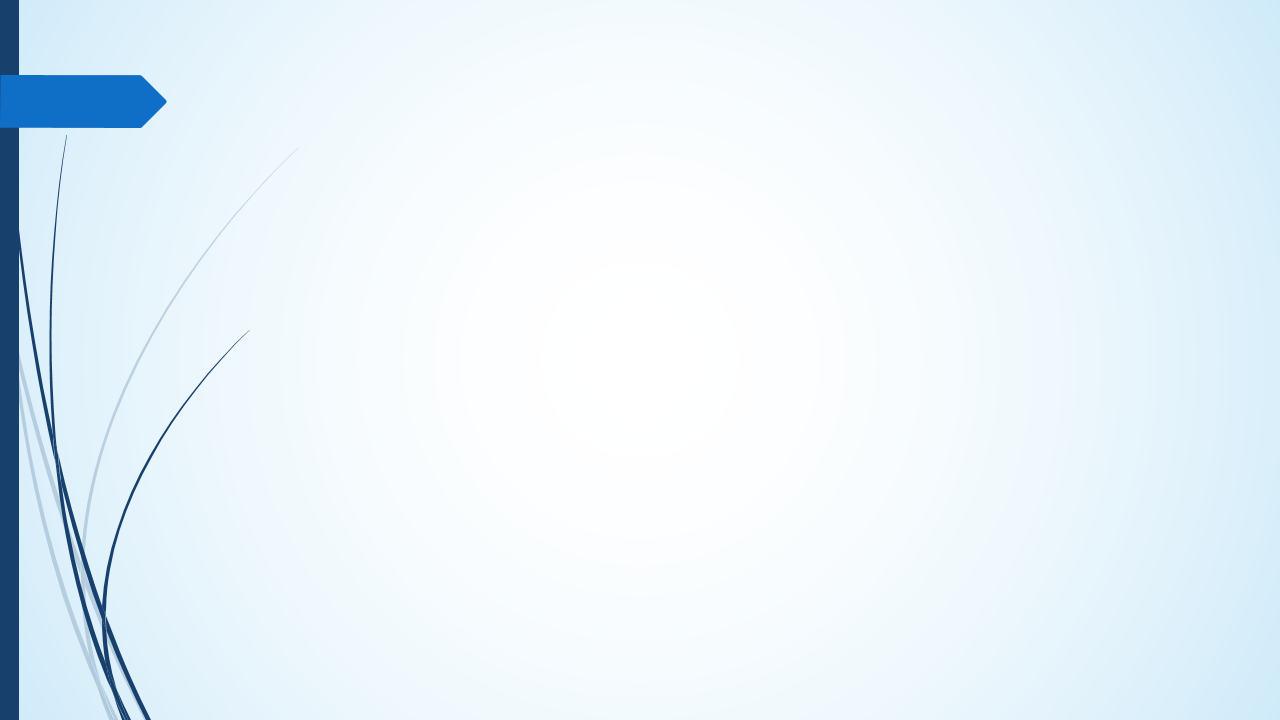 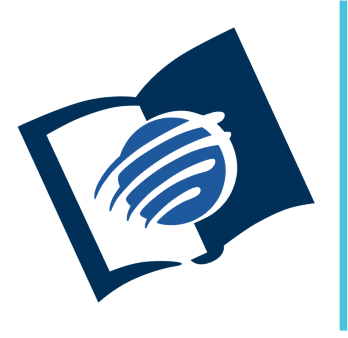 El amor de Dios
y su justicia
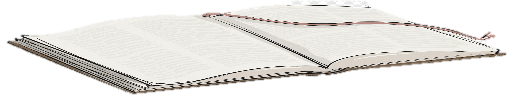 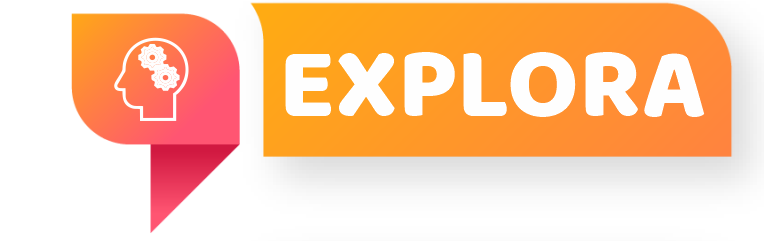 ¿Qué debo saber?
1.
LA LEY DEL AMOR
La ley es una manifestación del carácter de Dios y tiene un doble propósito.

Primero: Enseñarnos a amar a Dios.
Segundo: Enseñarnos amar al prójimo.
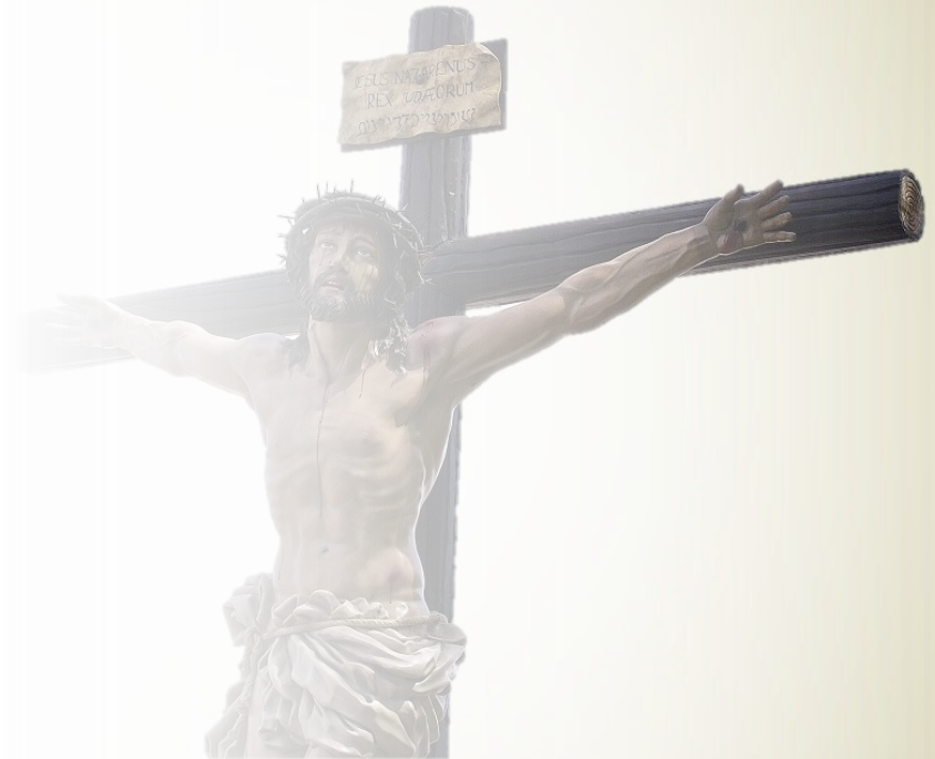 Pr. Enoc Ruiz Ginez
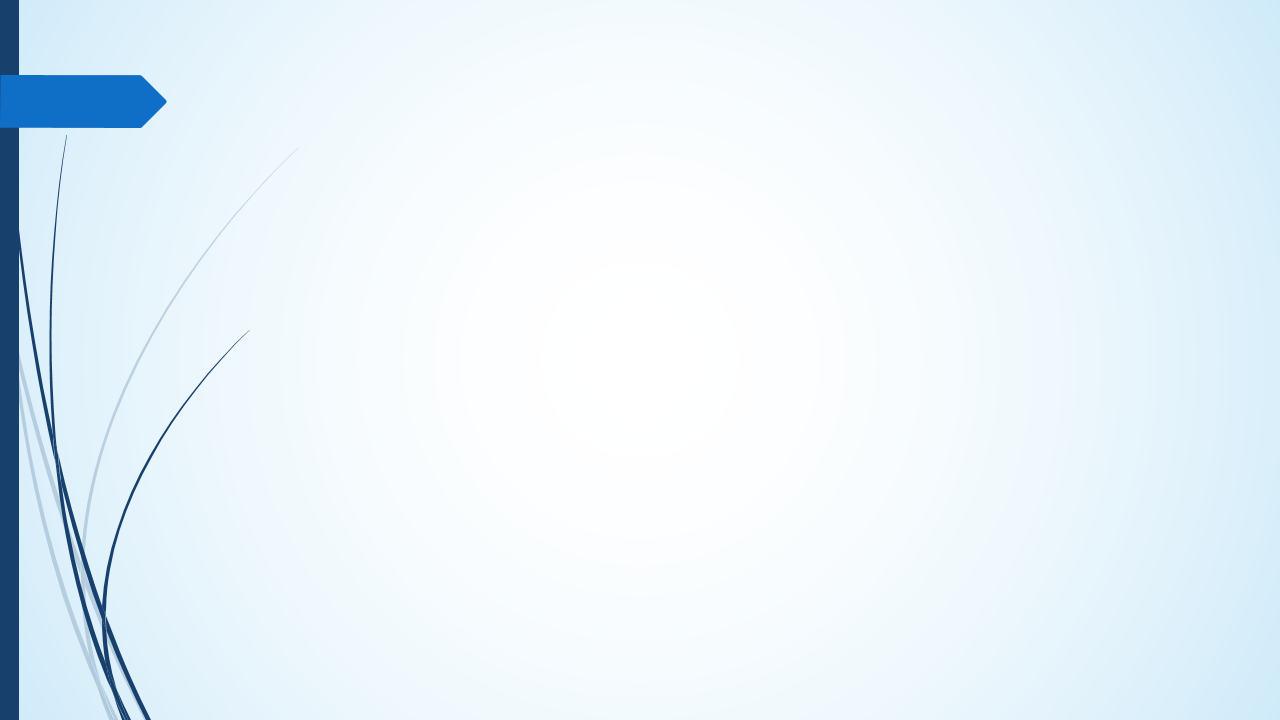 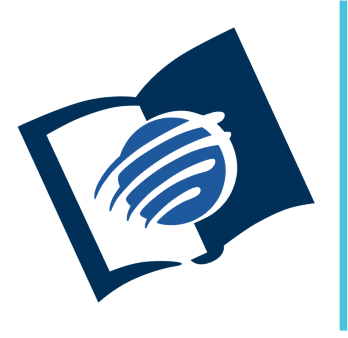 El amor de Dios
y su justicia
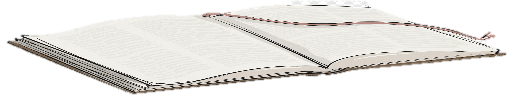 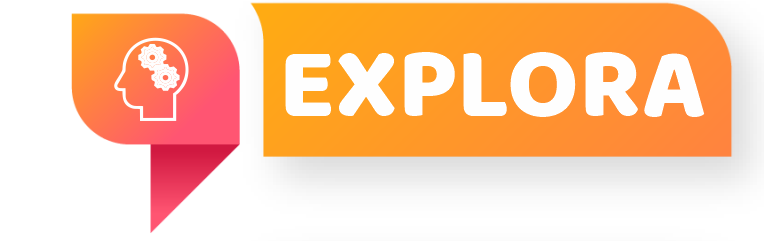 ¿Qué debo saber?
1.
LA LEY DEL AMOR
Jesús declaró “De estos dos mandamientos dependen toda la ley y los profetas”
¿Qué nos enseña esto sobre la relación entre el amor y la ley?
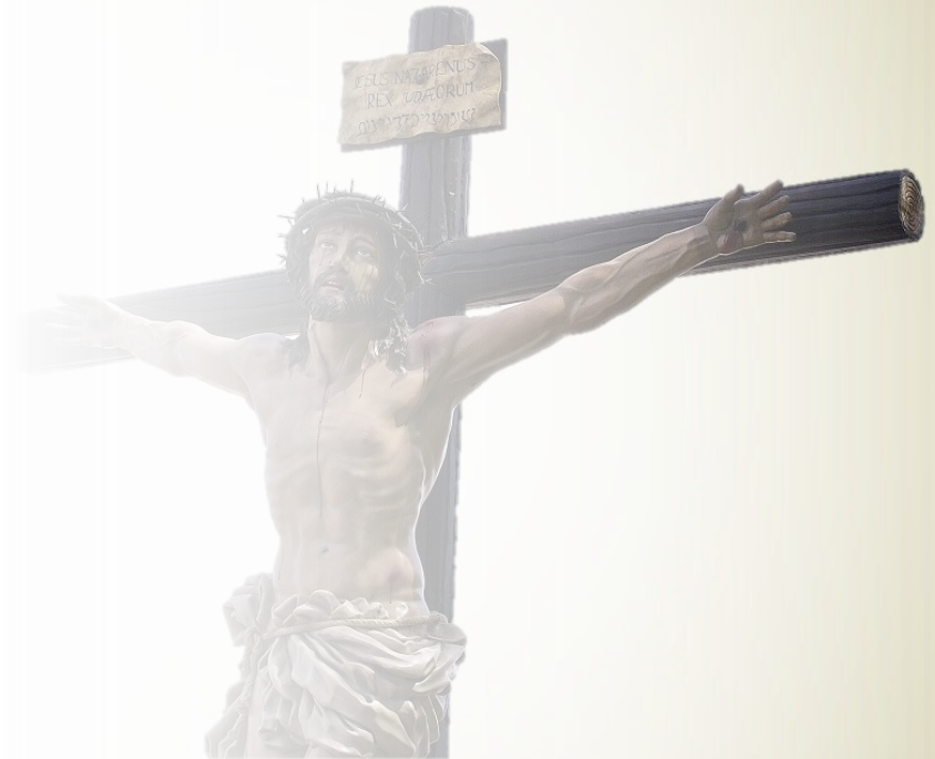 Pr. Enoc Ruiz Ginez
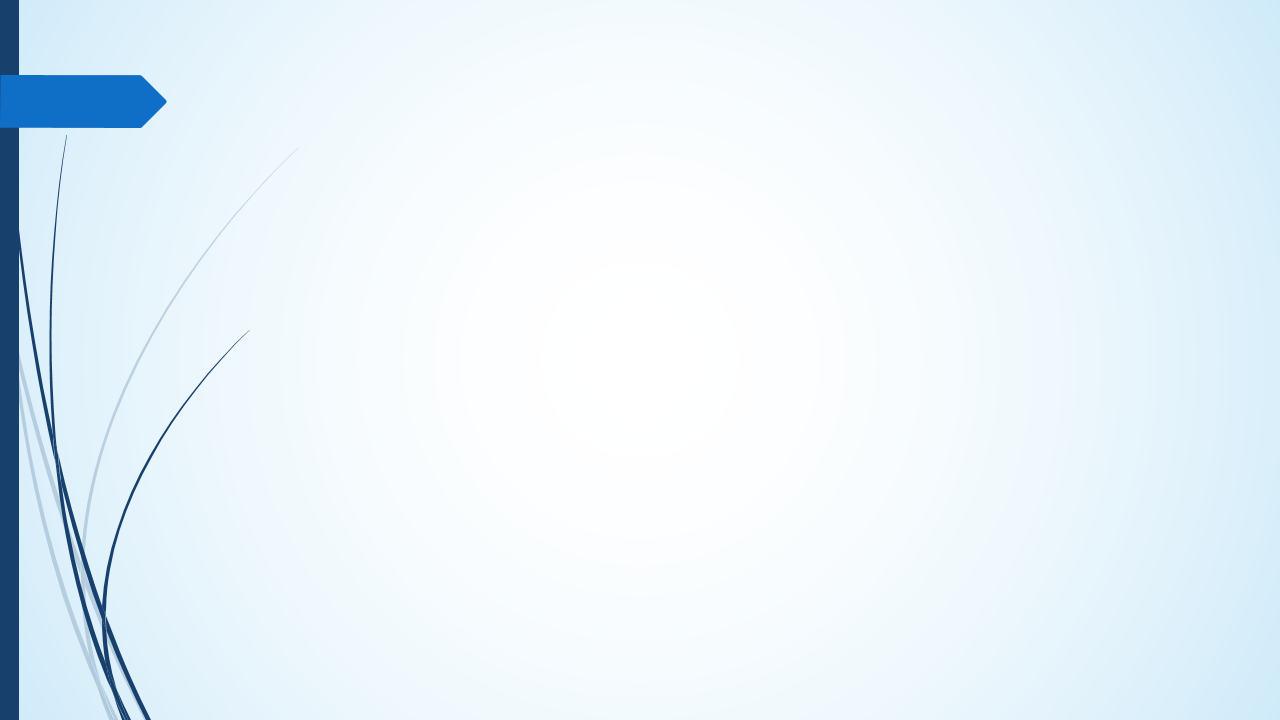 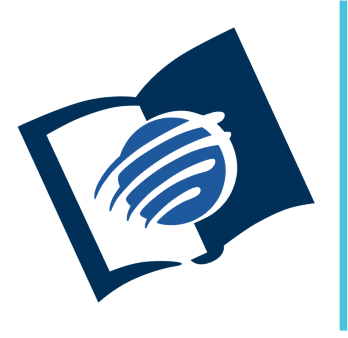 El amor de Dios
y su justicia
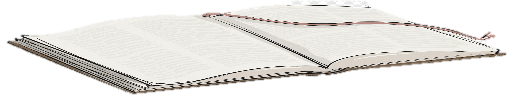 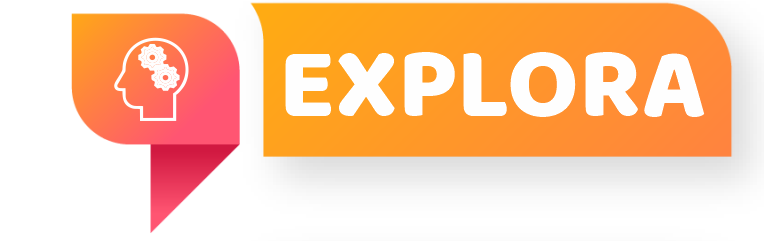 ¿Qué debo saber?
1.
LA LEY DEL AMOR
Jesús, murió para defender la ley y al mismo tiempo para concedernos su gracia. Por lo tanto, la redención no anula la ley de Dios (ver Rom 6: 1; 7: 7).
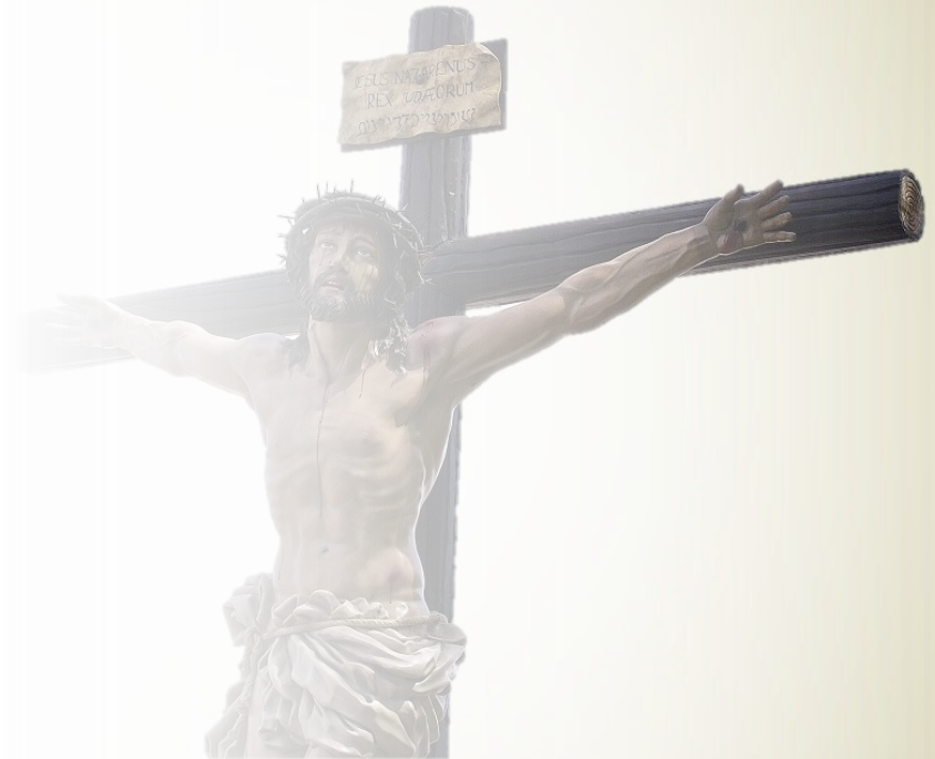 Pr. Enoc Ruiz Ginez
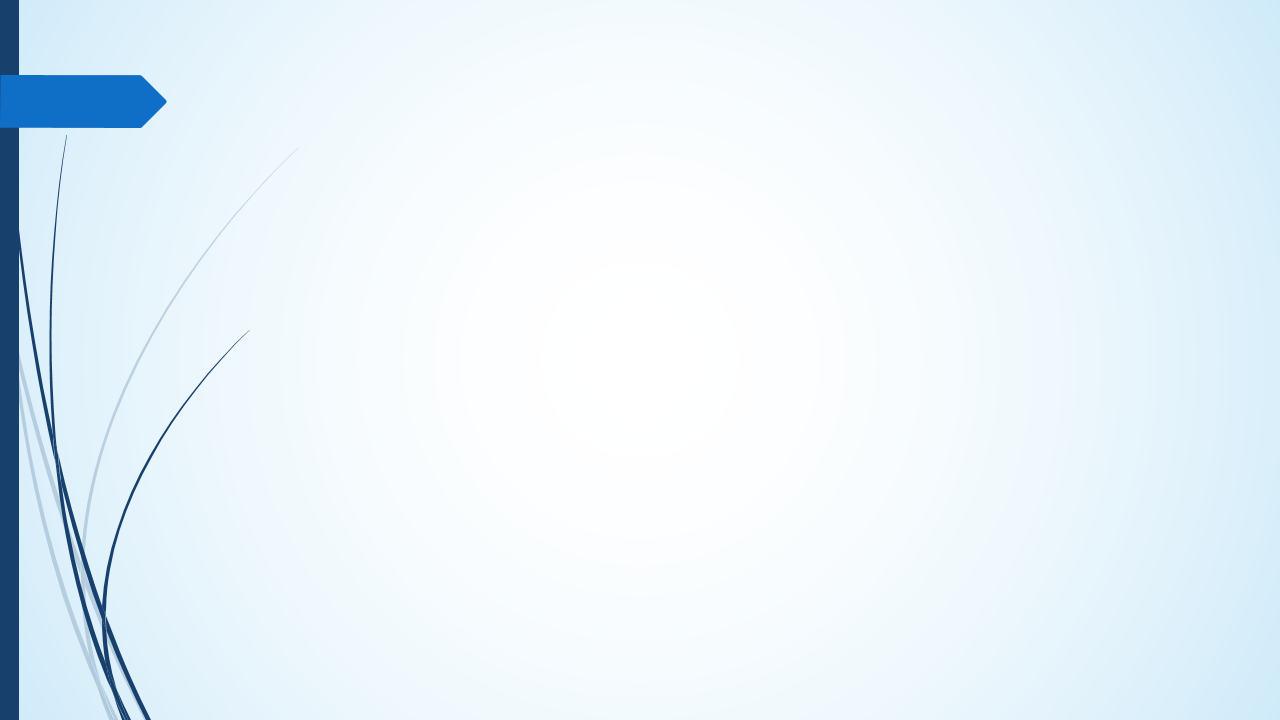 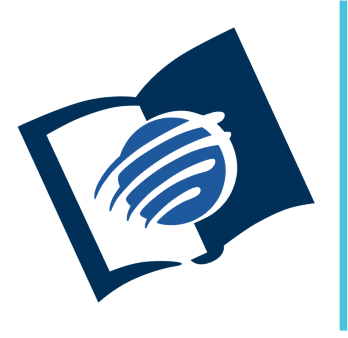 El amor de Dios
y su justicia
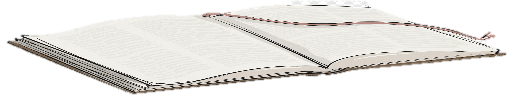 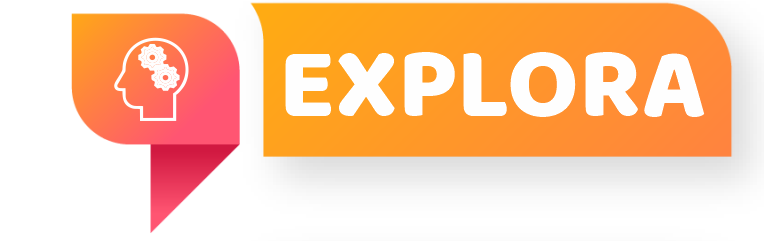 ¿Qué debo saber?
1.
LA LEY DEL AMOR
Cristo dijo que no vino para “anular la ley” (Mat 5: 17), dijo que: “mientras exista el cielo y la tierra ni un punto pasará de la ley” (v. 18). Porque “la ley a la verdad es santa, justo y bueno” (Rom 7: 12).
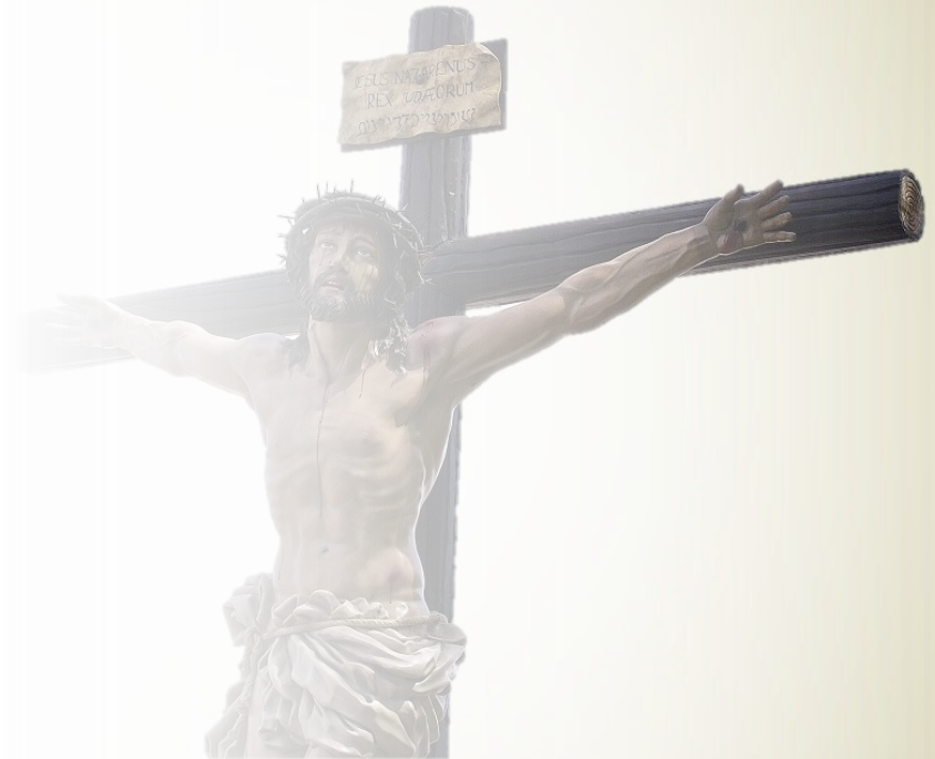 Pr. Enoc Ruiz Ginez
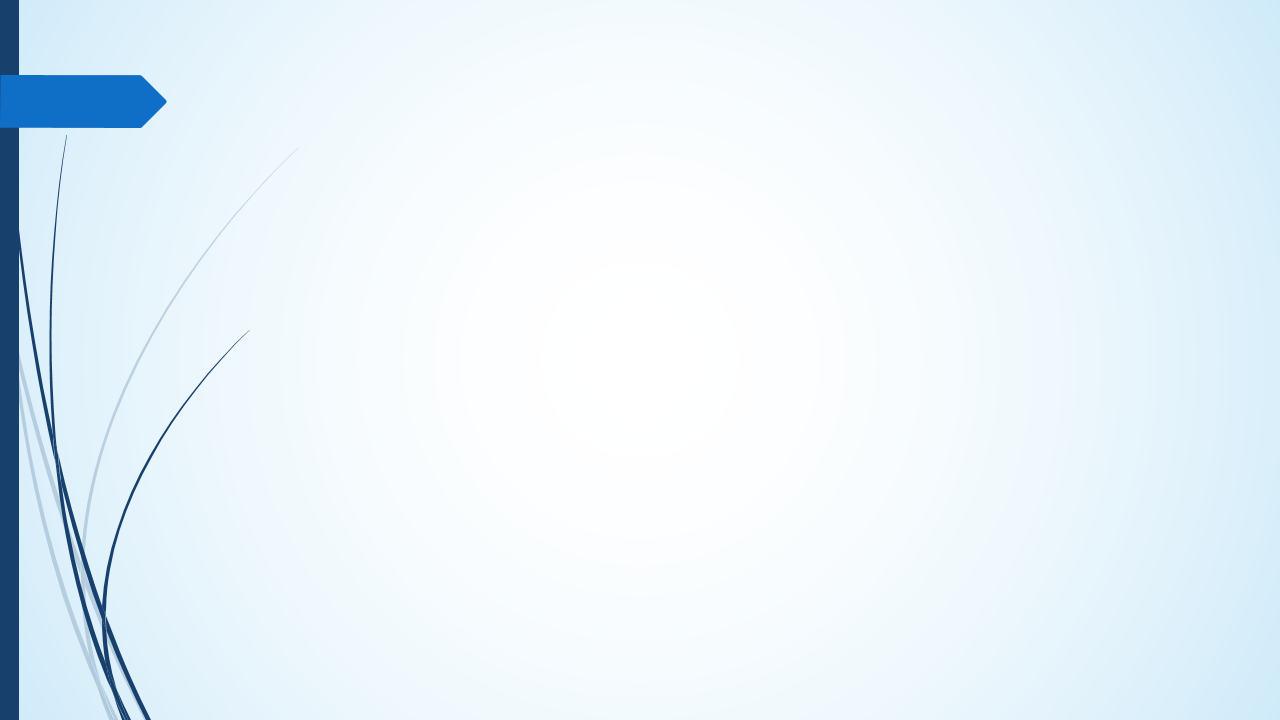 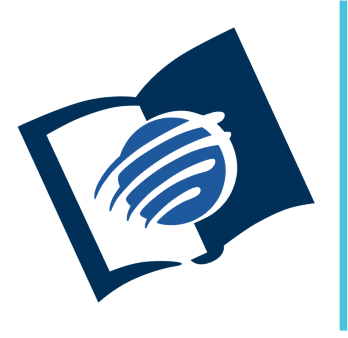 El amor de Dios
y su justicia
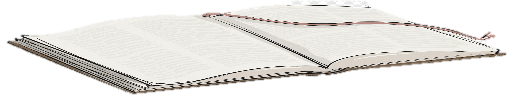 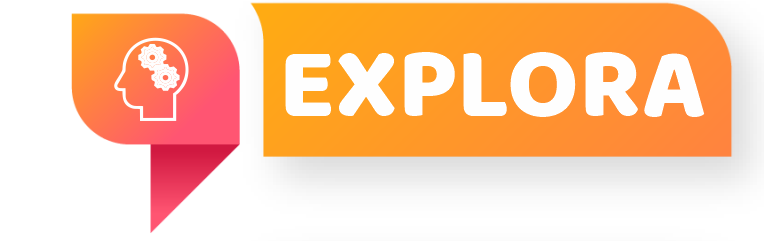 ¿Qué debo saber?
2.
LA LEY Y LA GRACIA
A menudo se escucha que la ley y la gracia están en oposición, pero en realidad, ambas provienen de Dios y cumplen propósitos diferentes de acuerdo con el amor y la justicia de Dios.
¿Cuál es la función de la ley y la función de la gracia?
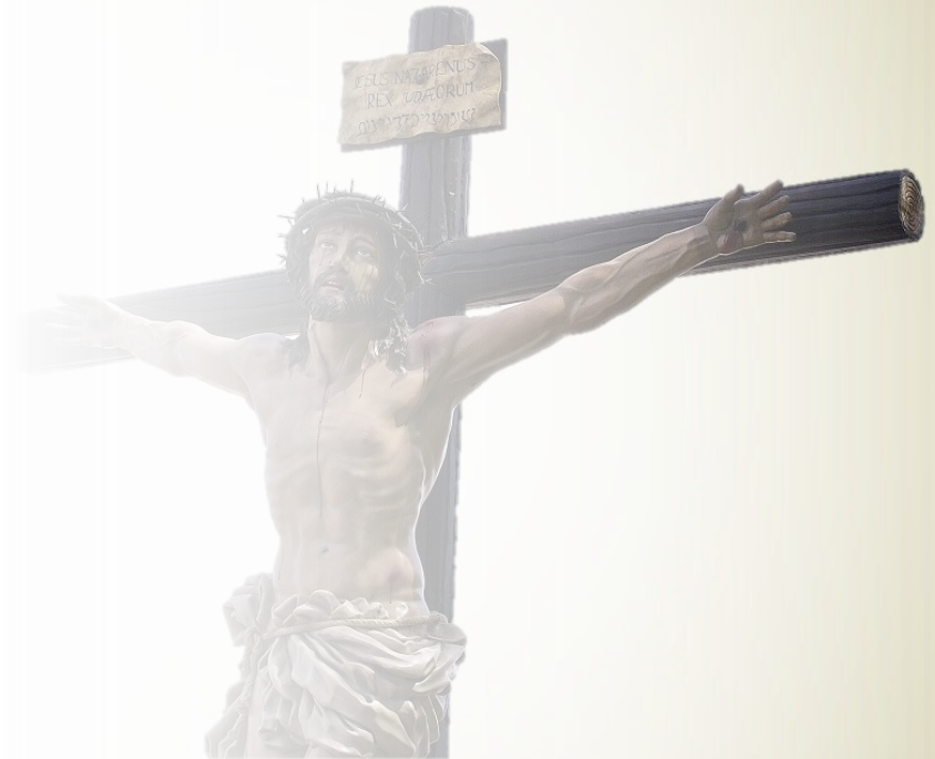 Pr. Enoc Ruiz Ginez
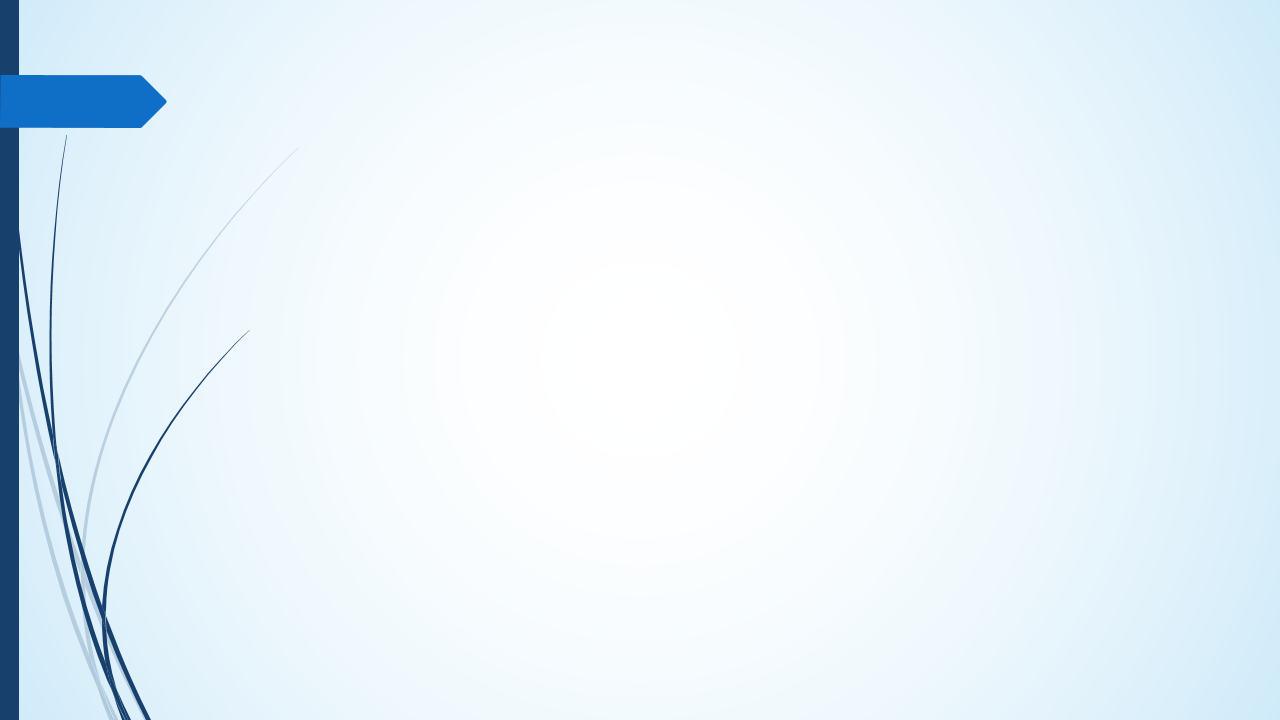 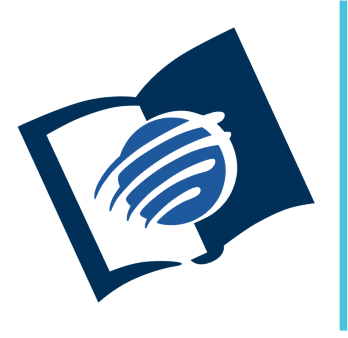 El amor de Dios
y su justicia
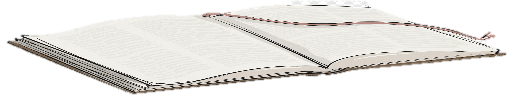 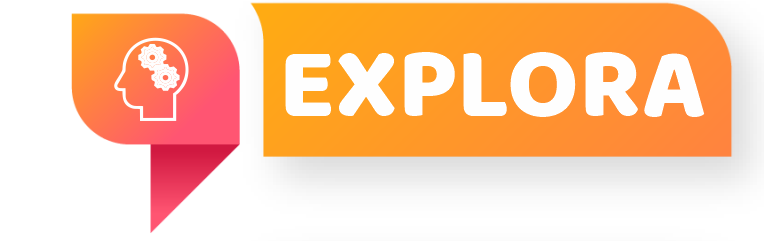 ¿Qué debo saber?
2.
LA LEY Y LA GRACIA
La ley nos muestra el pecado (Rom. 3: 20), y la gracia nos salva de la condenación del pecado (Efe 2: 8), y nos da el poder para obedecer la ley con amor y gratitud
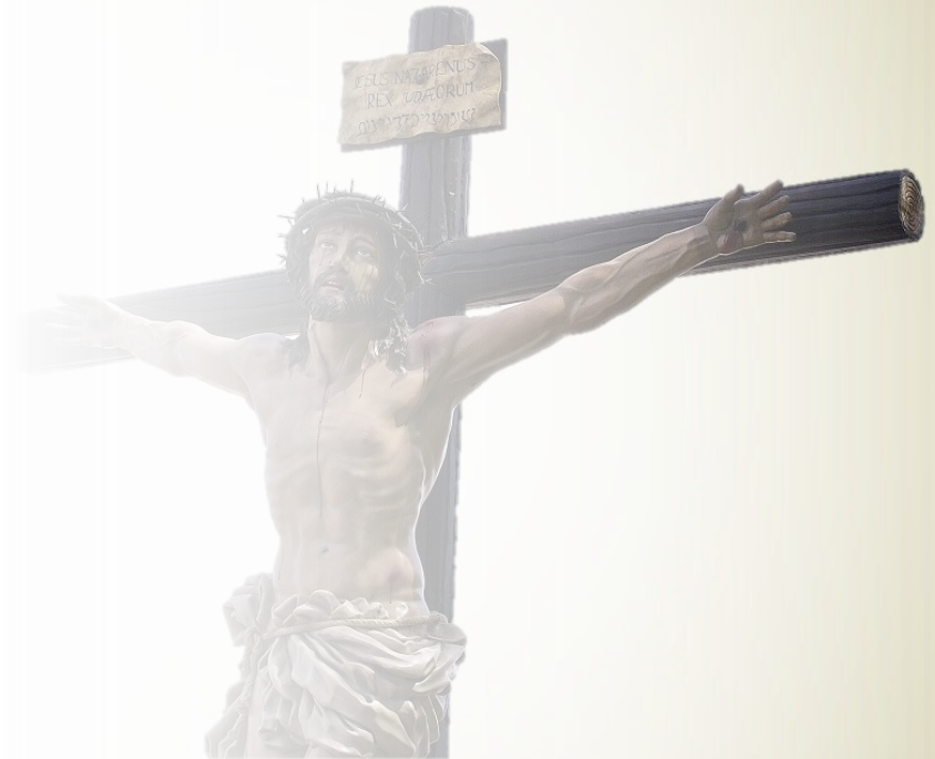 Pr. Enoc Ruiz Ginez
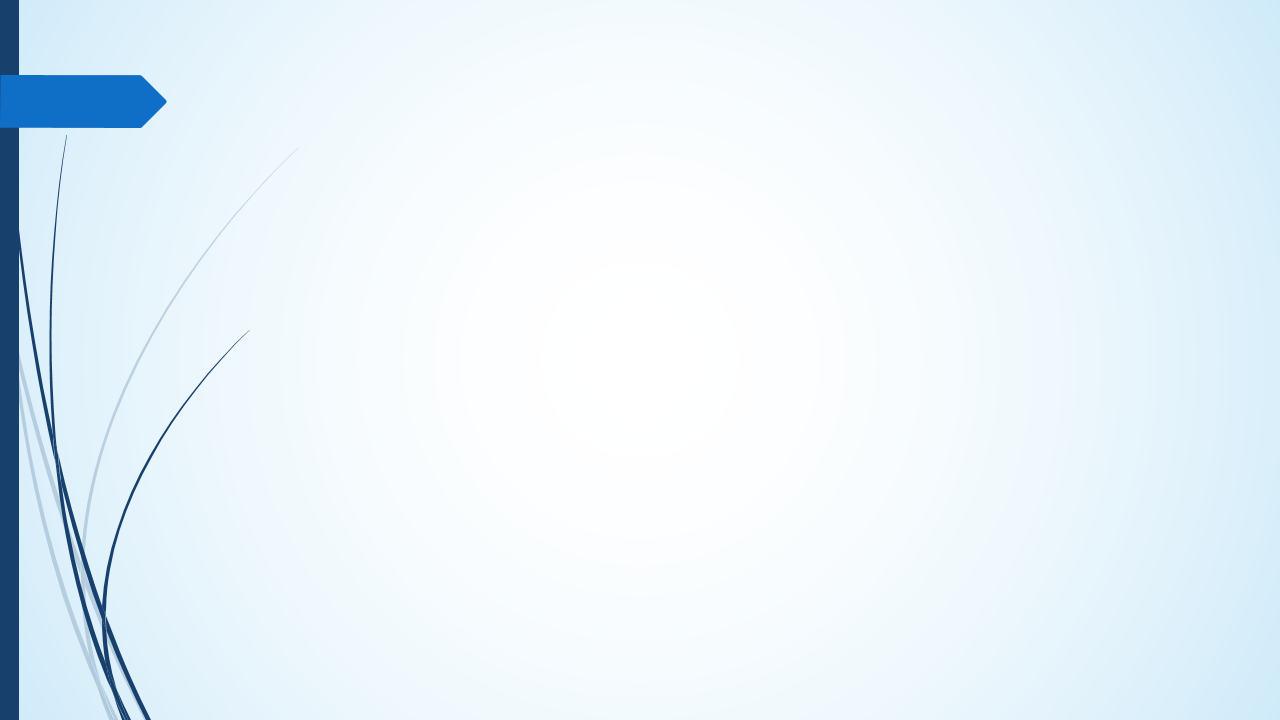 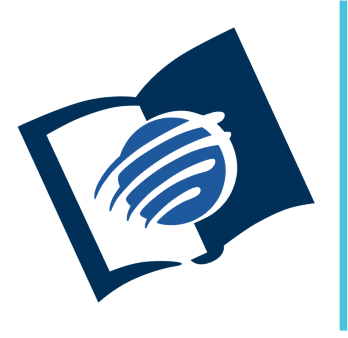 El amor de Dios
y su justicia
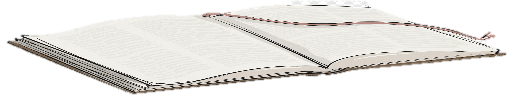 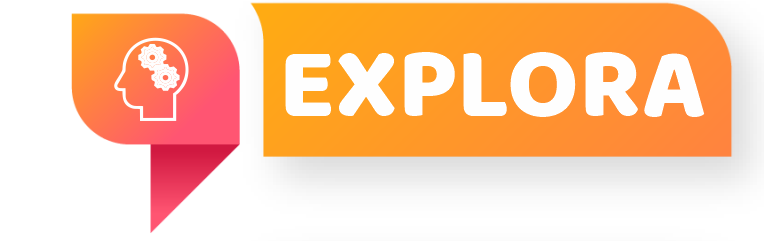 ¿Qué debo saber?
2.
LA LEY Y LA GRACIA
La salvación no es por obras, ya que la salvación es por gracia mediante la fe. Por lo tanto, las obras son frutos naturales de la fe (Efe 2: 10).
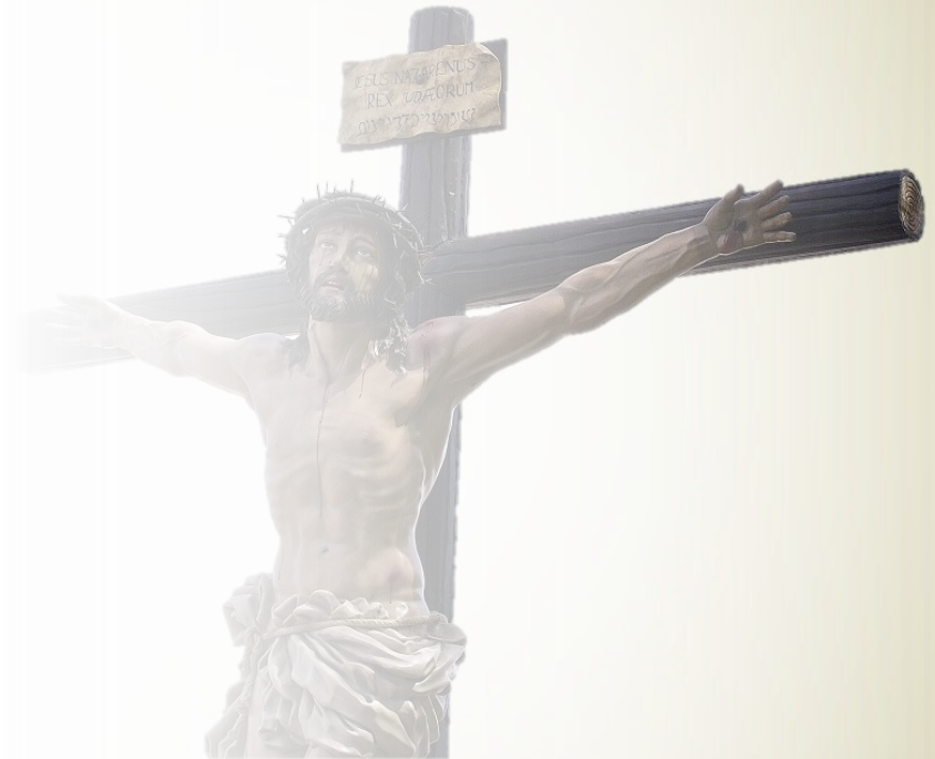 Pr. Enoc Ruiz Ginez
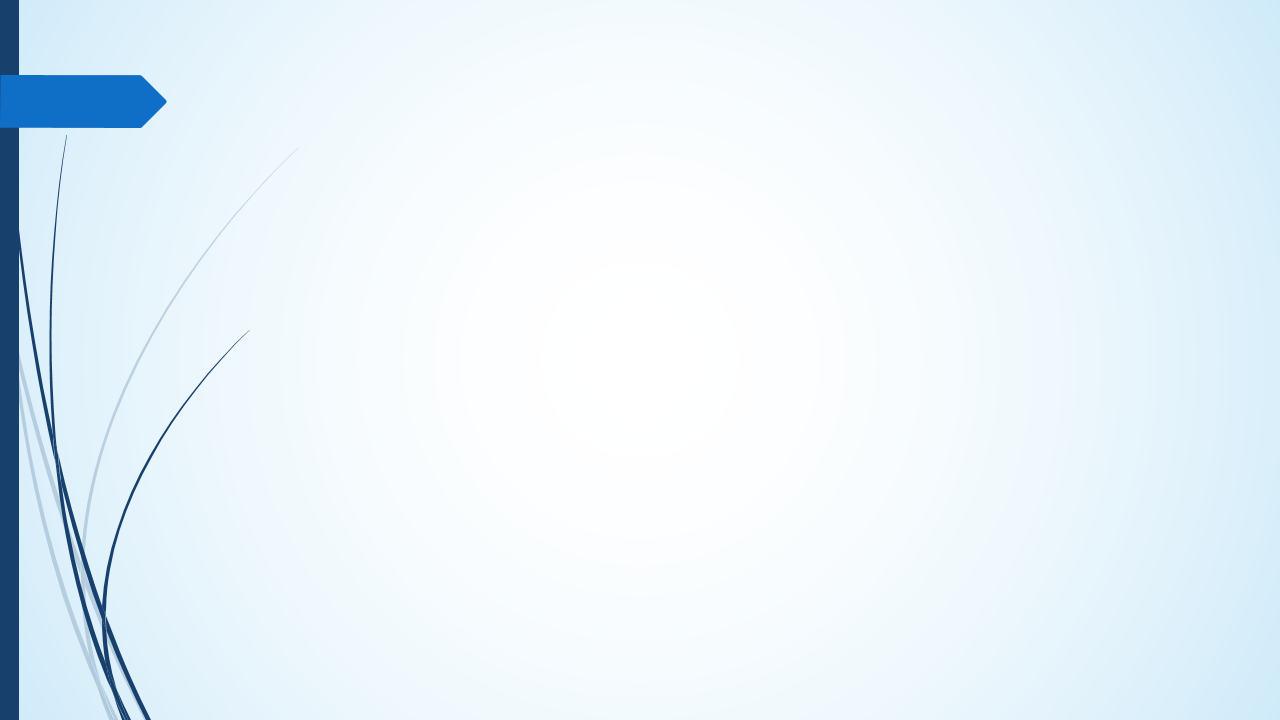 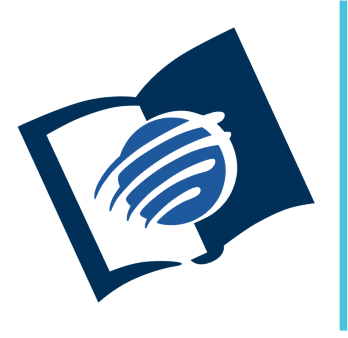 El amor de Dios
y su justicia
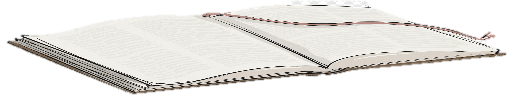 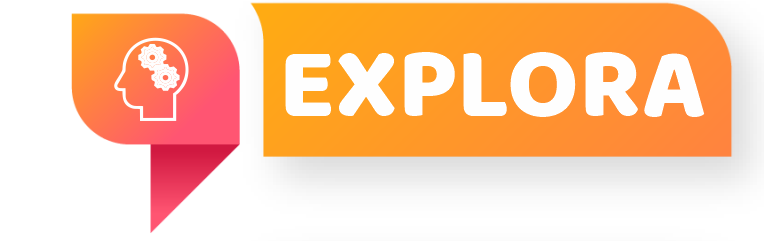 ¿Qué debo saber?
2.
LA LEY Y LA GRACIA
La ley y la gracia no son rivales. La ley nos señala el camino, y la gracia nos da la fuerza para recorrerlo con gozo.
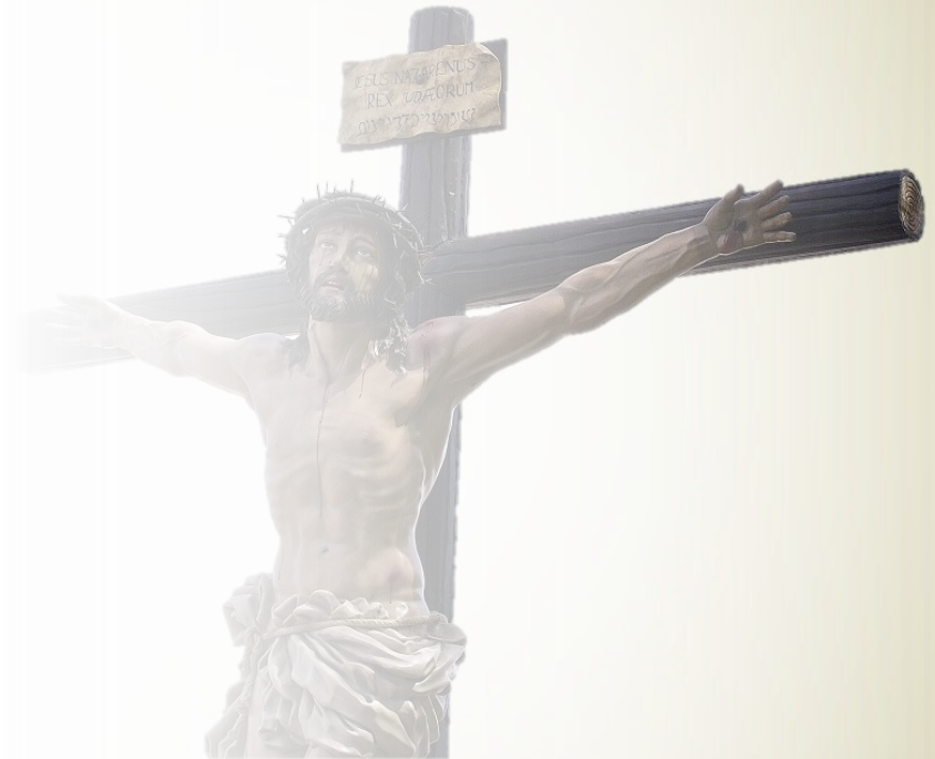 Pr. Enoc Ruiz Ginez
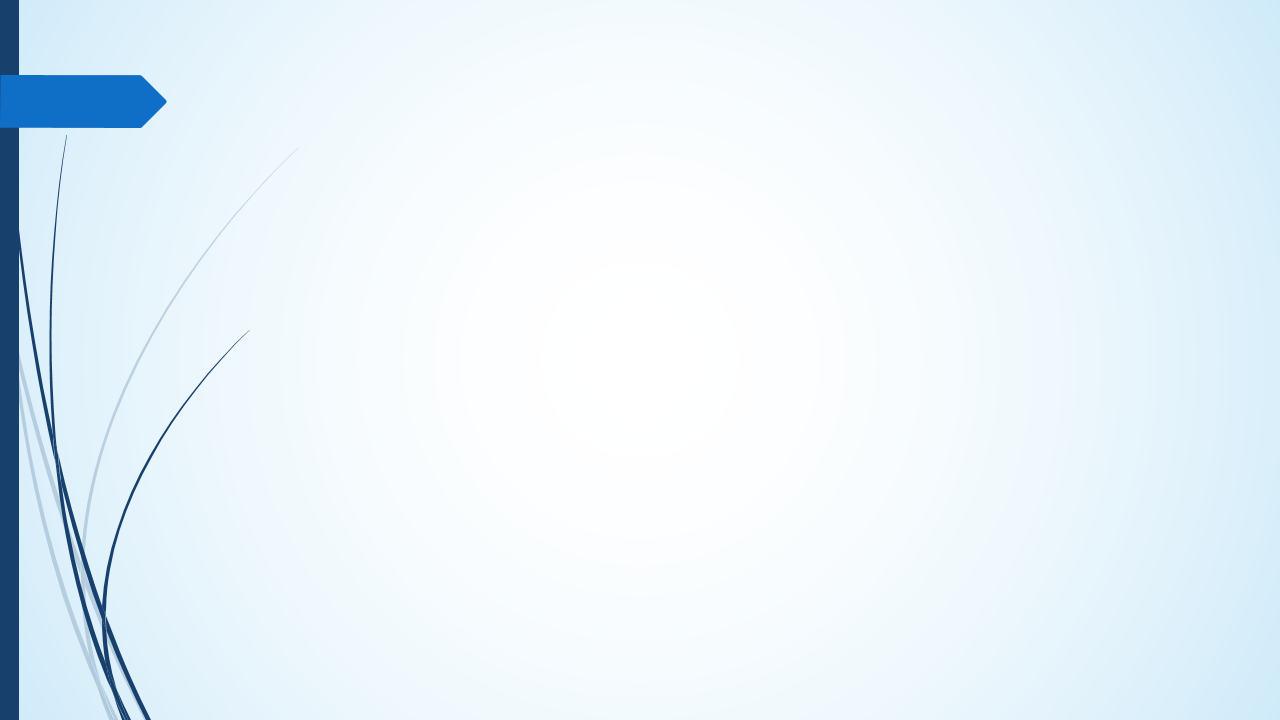 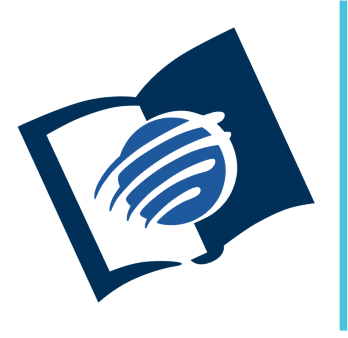 El amor de Dios
y su justicia
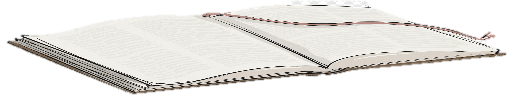 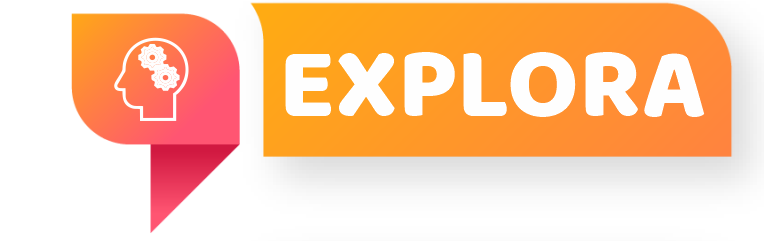 ¿Qué debo saber?
3.
EL CUMPLIMIENTO DE LA LEY
La ley de Dios esta fundamentado en el amor, por eso, de acuerdo con la Escritura “el que ama a su prójimo ha cumplido la ley” (Rom 13: 8, 10).
¿Qué clase de amor es el que cumple la ley?
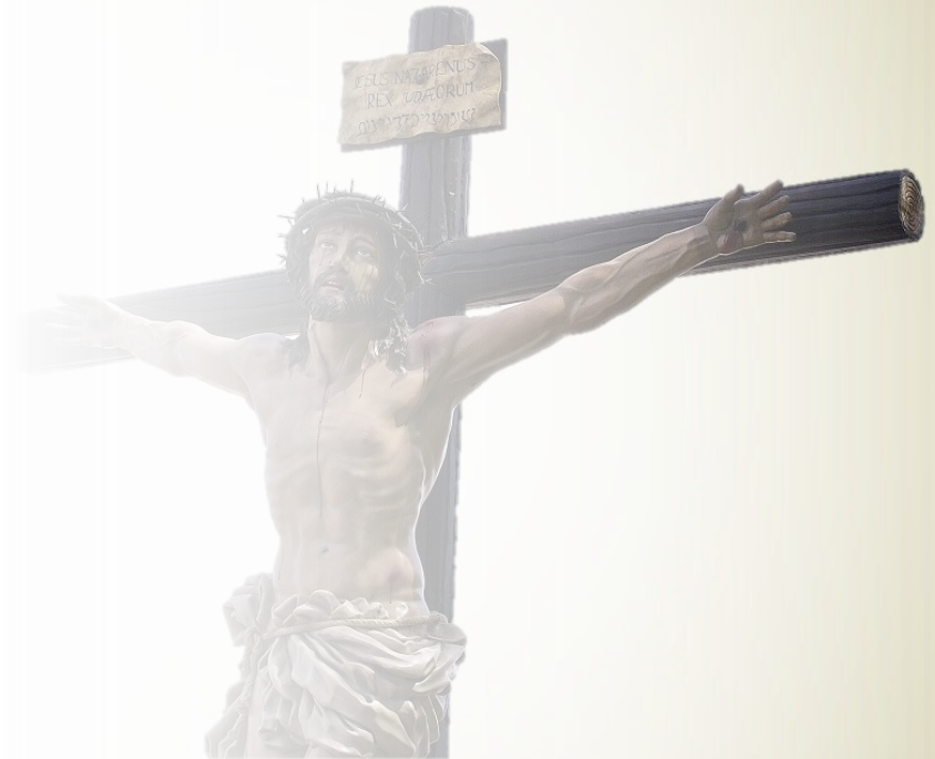 Pr. Enoc Ruiz Ginez
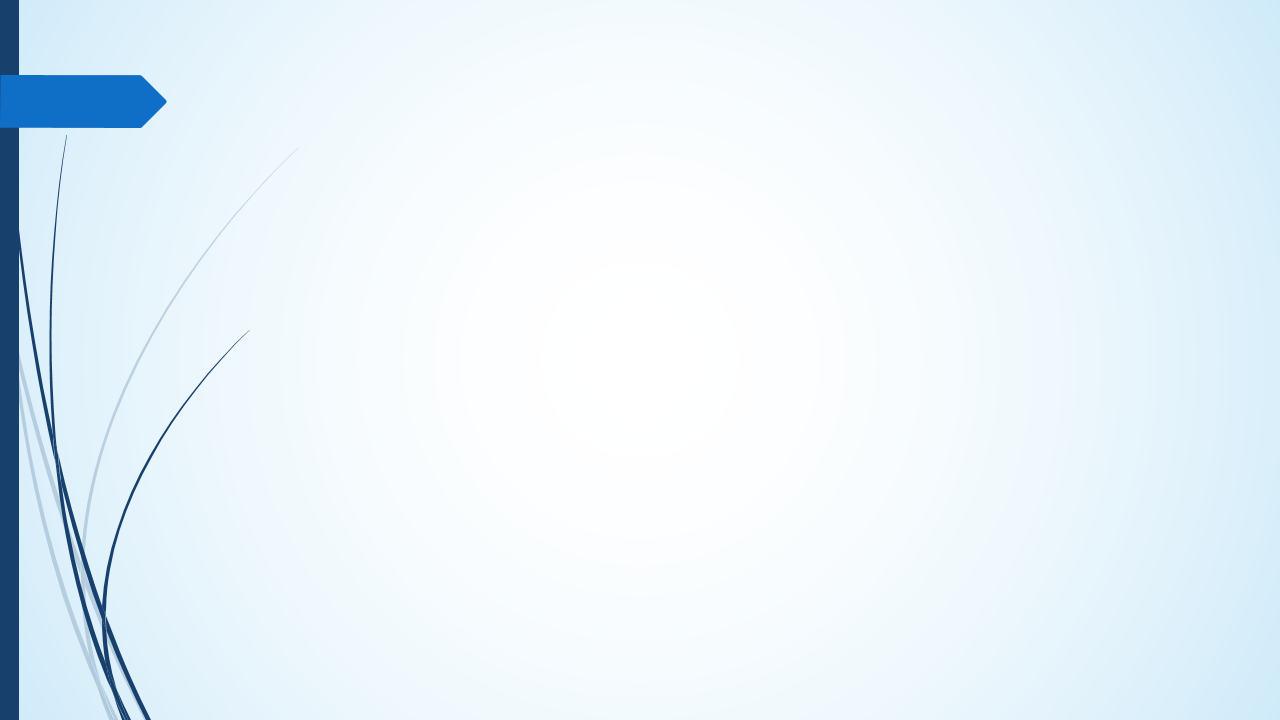 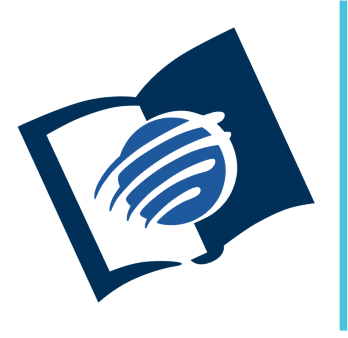 El amor de Dios
y su justicia
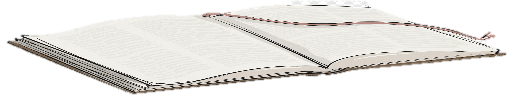 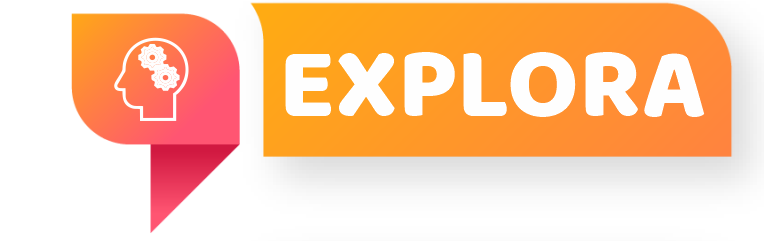 ¿Qué debo saber?
3.
EL CUMPLIMIENTO DE LA LEY
Jesús enseñó que lo más importante de la ley es “la justicia, la misericordia y la fe” (Mat 23: 23). Por lo tanto, amar al prójimo es más que cuidarnos de no violar la ley.
Según Jesús ¿cómo cumplimos la ley?
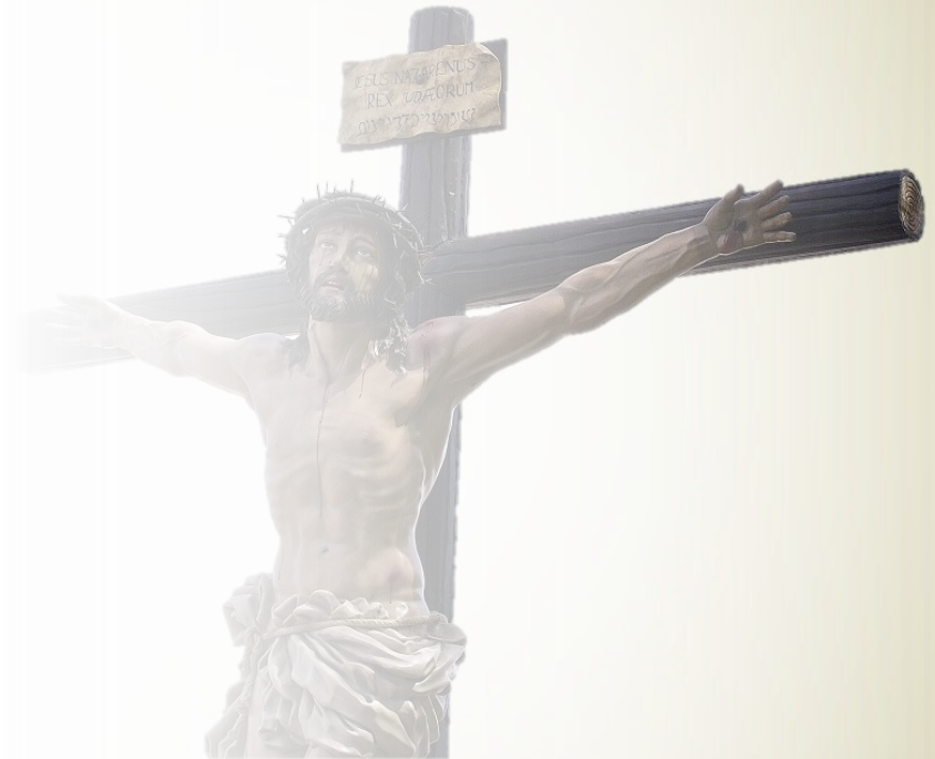 Pr. Enoc Ruiz Ginez
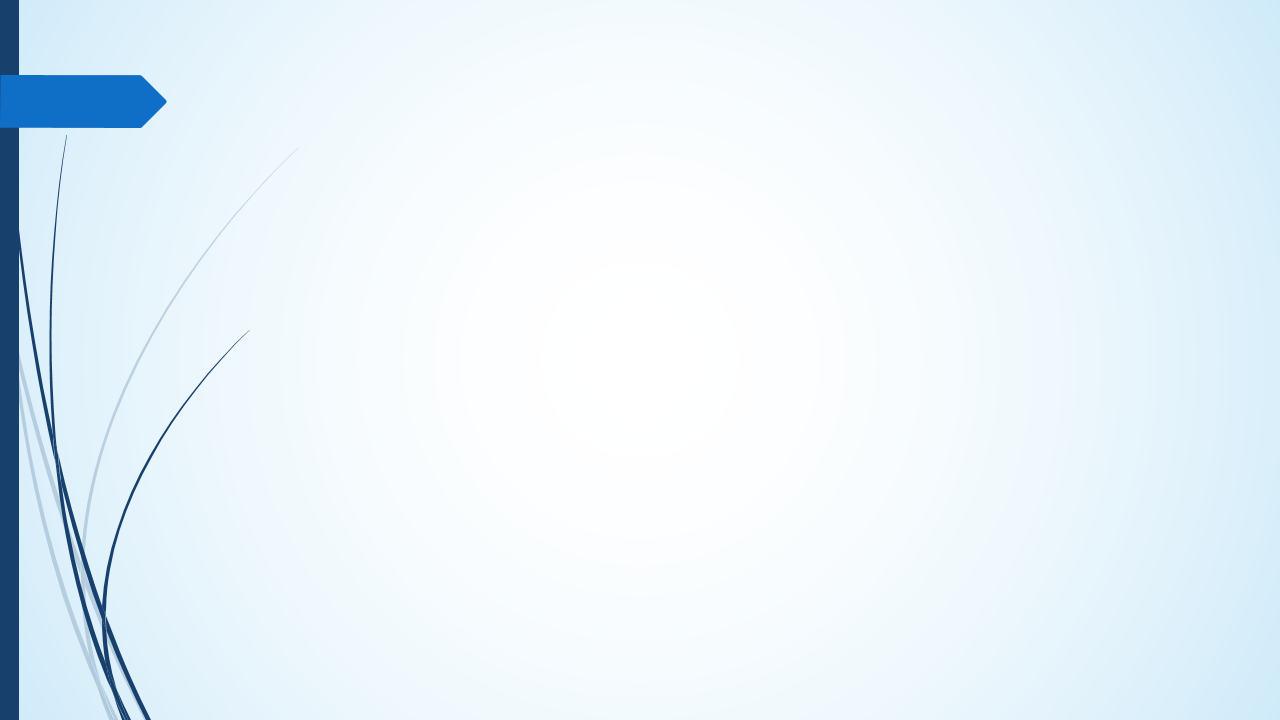 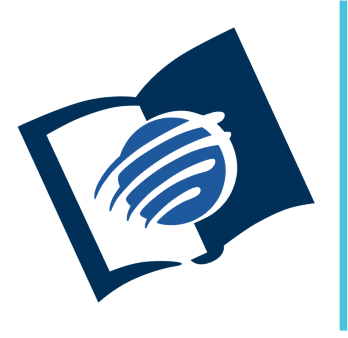 El amor de Dios
y su justicia
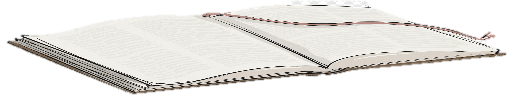 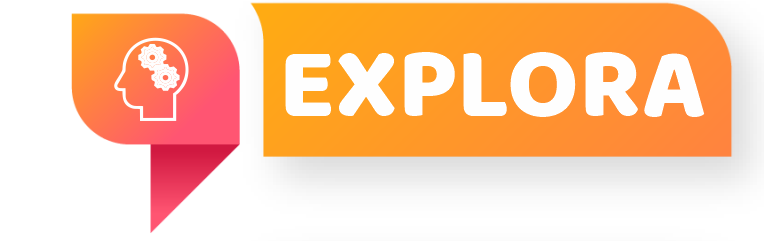 ¿Qué debo saber?
3.
EL CUMPLIMIENTO DE LA LEY
Dios no aprueba la injusticia social (ver Sant 2: 1 - 9). Su deseo es que todo discípulo siga su ejemplo “que os améis unos a otros, como yo os he amado” (Jn 13: 35).
¿Cuál es la evidencia de que somos discípulos de Jesús?
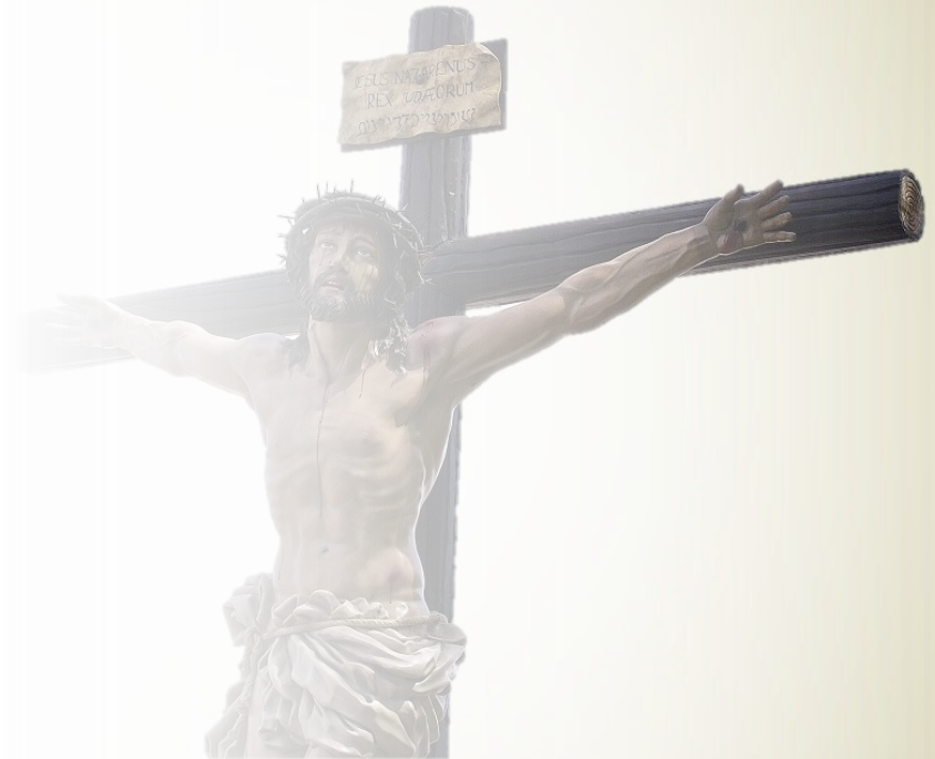 Pr. Enoc Ruiz Ginez
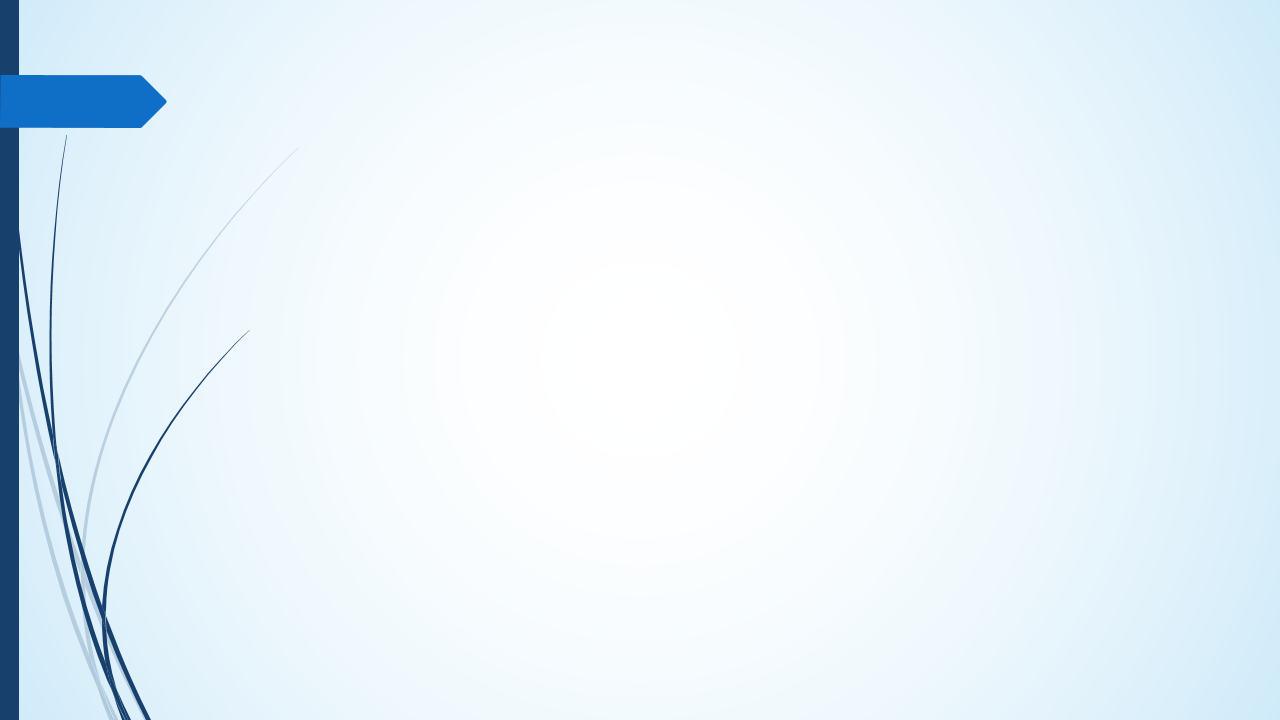 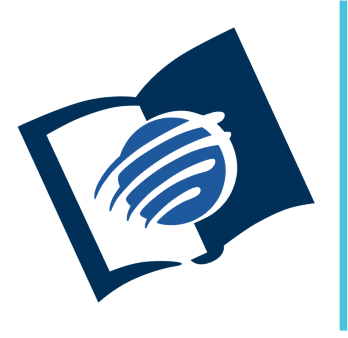 El amor de Dios
y su justicia
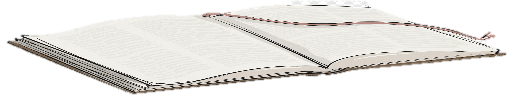 ¿Qué debo sentir?
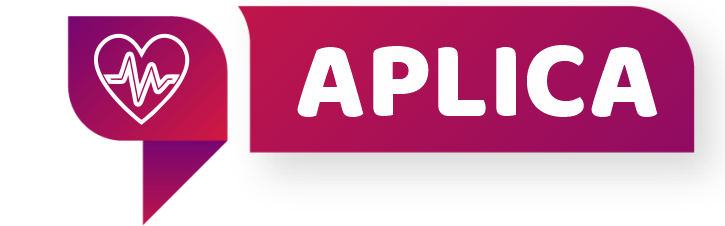 ¿Puede la ley y el amor estar separado?

¿Crees que el que recibió la gracia ya no debe cumplir la ley? ¿Por qué?

¿Cómo podemos ser agentes de justicia y misericordia?
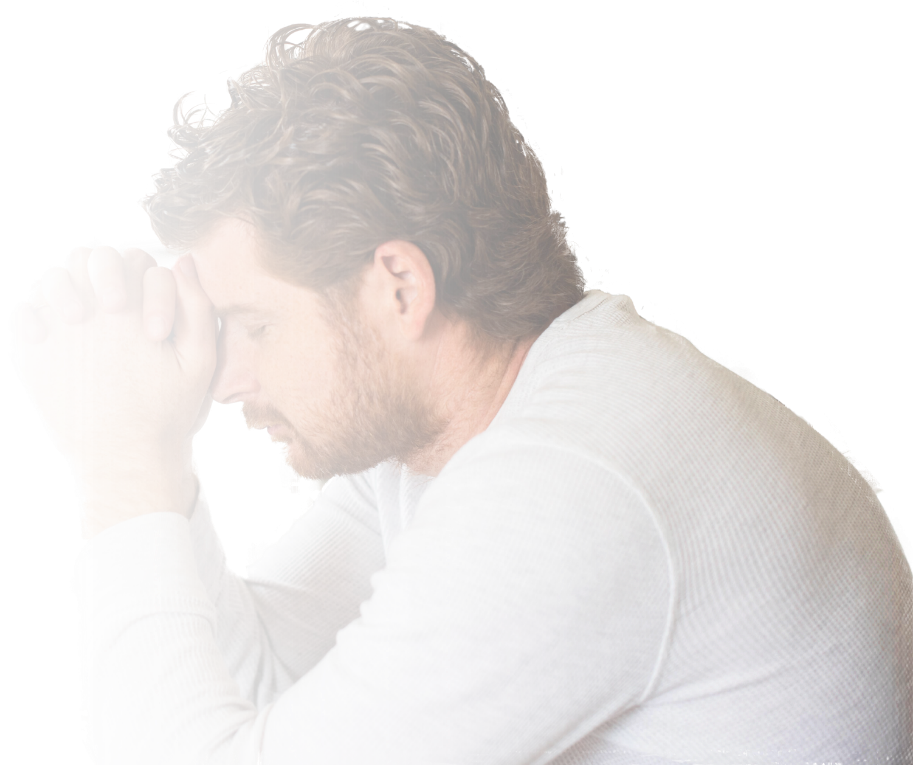 Pr. Enoc Ruiz Ginez
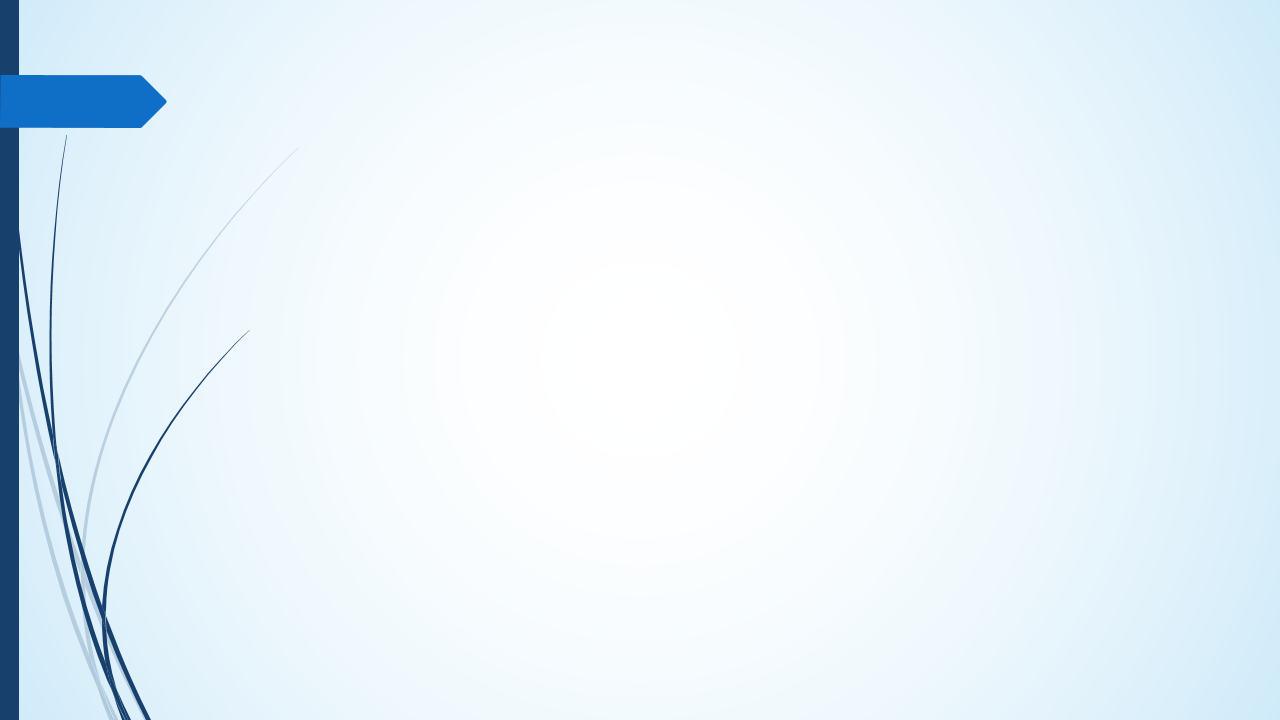 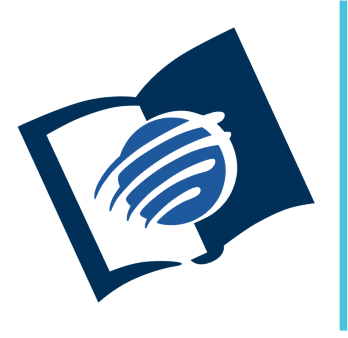 El amor de Dios
y su justicia
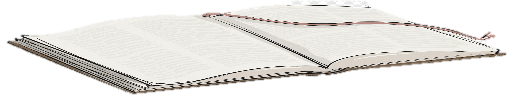 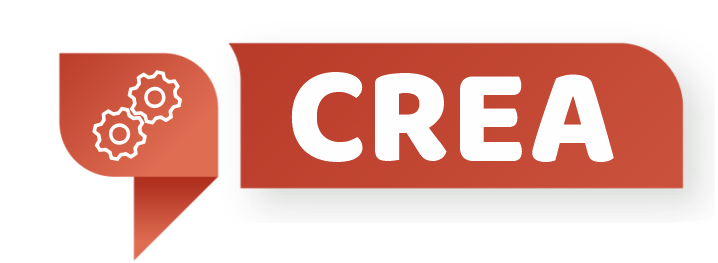 ¿Qué debo hacer?
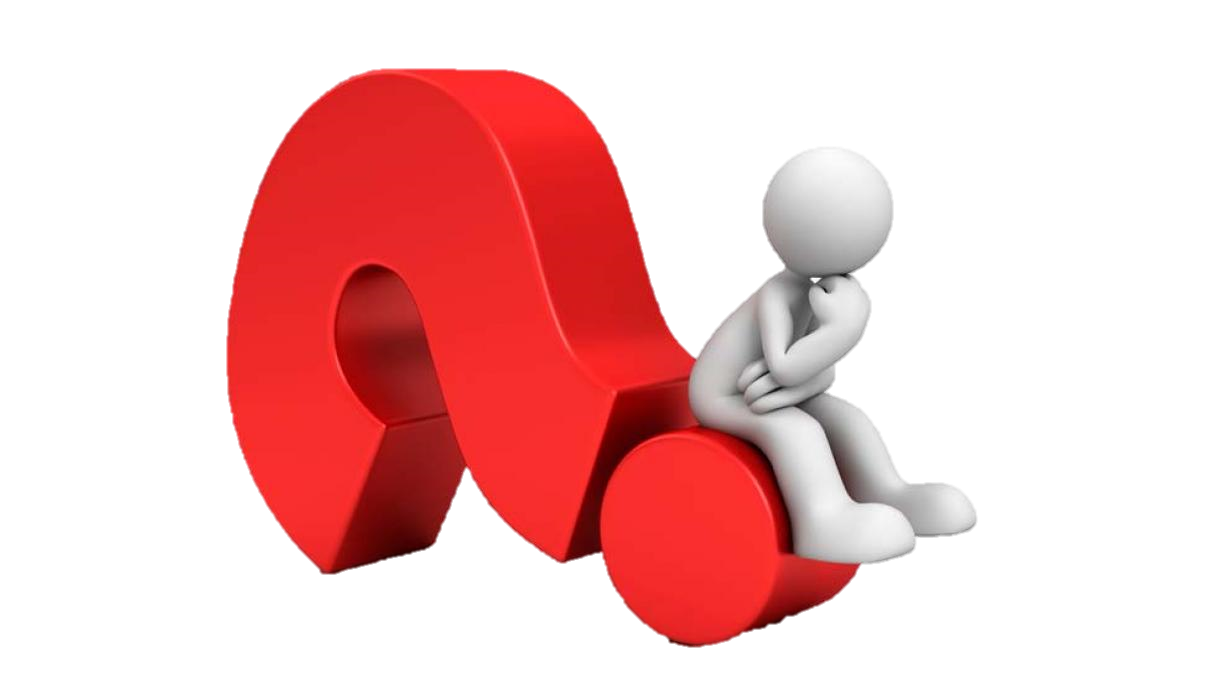 AGRADECE a Dios por su ley.

COMPARTE  con otros lo que has aprendido de la lección de esta semana.

NO DEJES de fortalecer el hábito de leer cada día tu Biblia y tu lección.
Pr. Enoc Ruiz Ginez